New York State Regents Examination in English Language Arts (Common Core)
Session IV:
Part 3 – Text Analysis: Exposition
Scorer Training
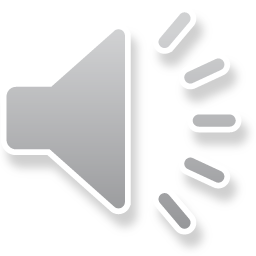 EngageNY.org
Part 3- Text Analysis:  ExpositionWhat to Expect
Section 1 - Blueprint 
Section 2 - Task and Passage
Section 3 - Rubric
Section 4 - Sample Responses and Annotations
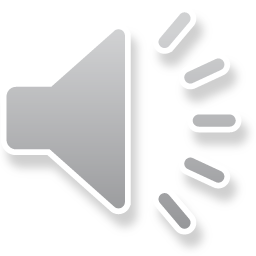 EngageNY.org
2
Materials Needed for Training
Part 3 Teacher’s Packet includes:
Task
Sample Text
Rubric
Anchor Set Papers with Annotations
Practice Set Papers with Annotations

(The Teacher’s Packet is posted with this webcast.)
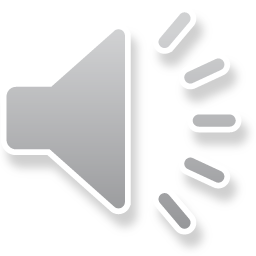 EngageNY.org
3
Section 1
Blueprint of the 
Part 3- Text-Analysis: Exposition
Task
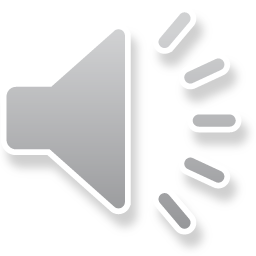 EngageNY.org
Part 3- Text Analysis: ExpositionBlueprint
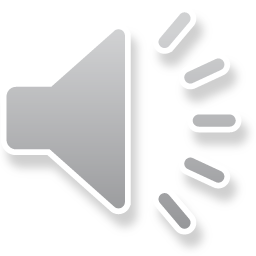 EngageNY.org
5
Section 2
Part 3- Text-Analysis: Exposition
Task
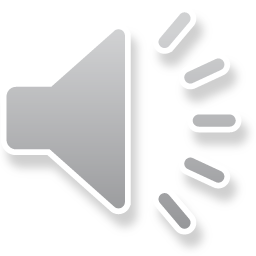 EngageNY.org
Directions for Reviewing Sample Text
Read the text John F. Kennedy Inaugural Address independently

Plan a response based on the Part 3 Sample Task

Compare responses
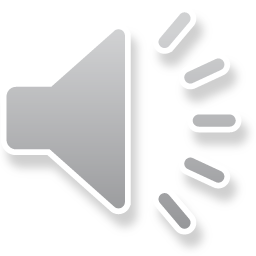 EngageNY.org
7
Sample Task
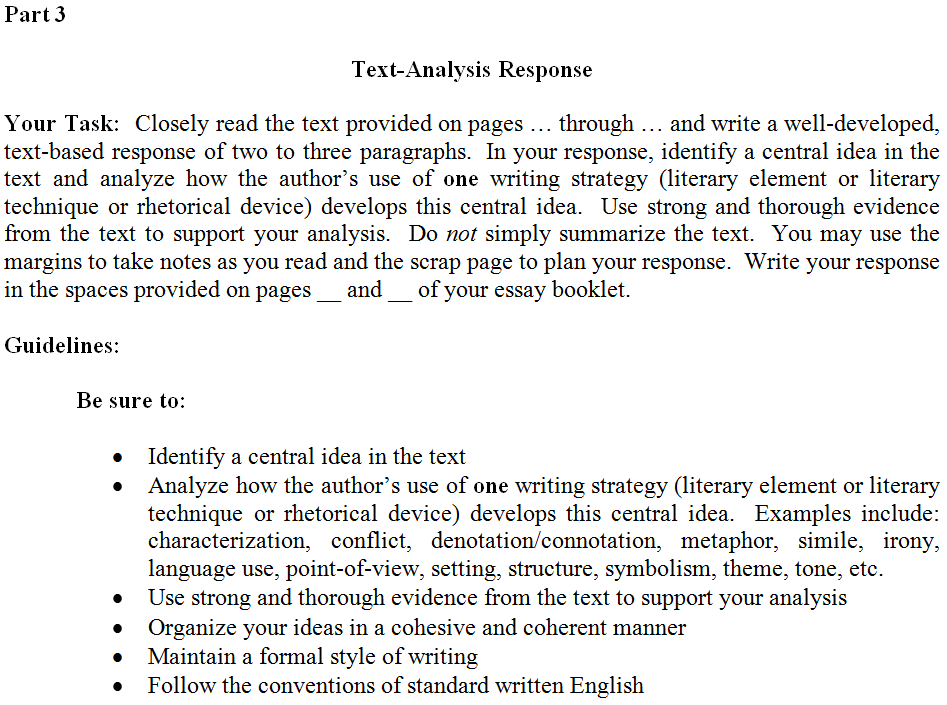 .
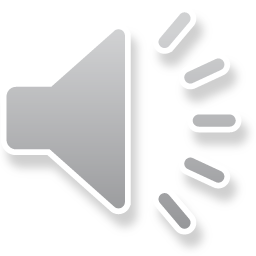 EngageNY.org
8
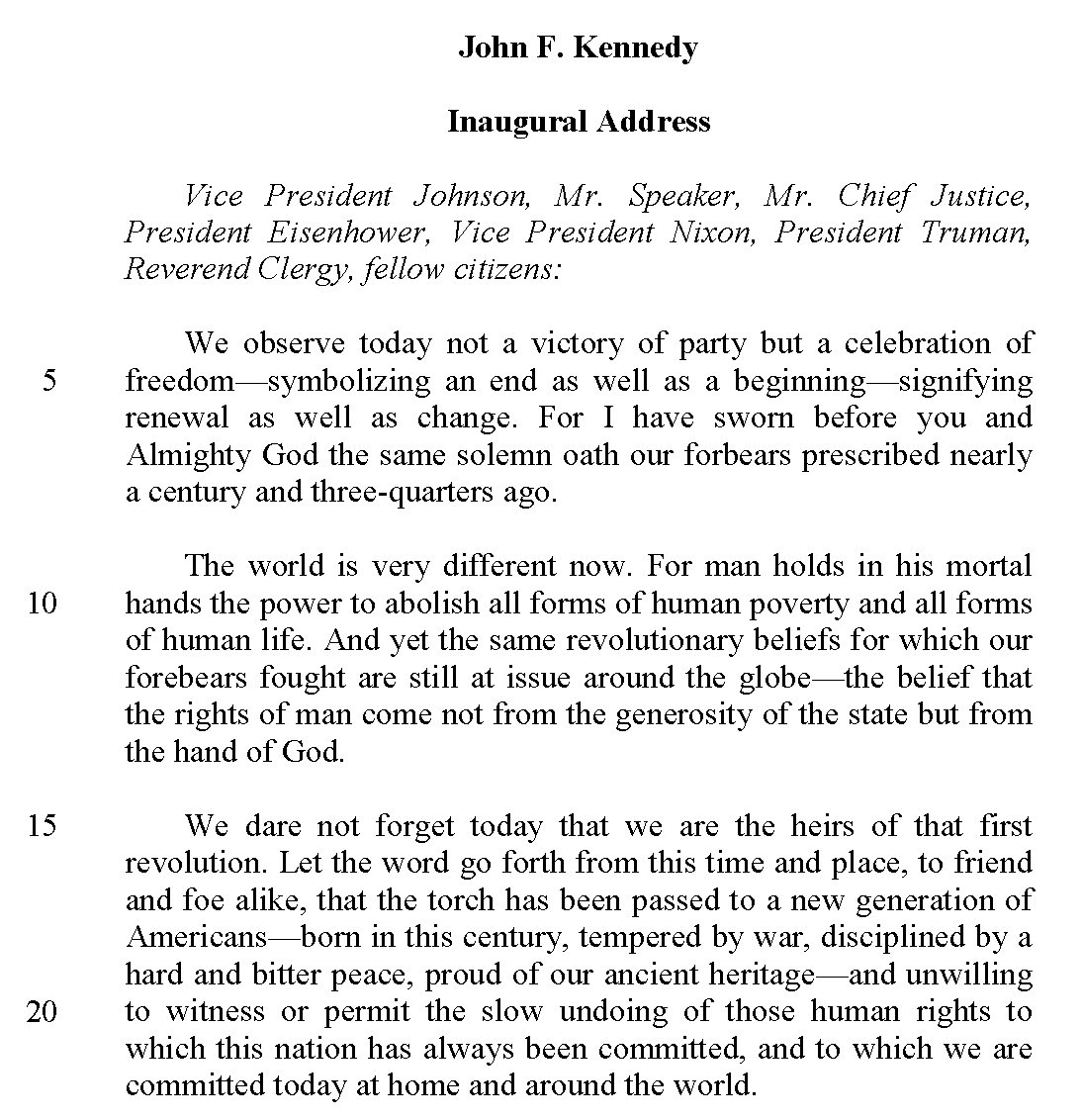 Text
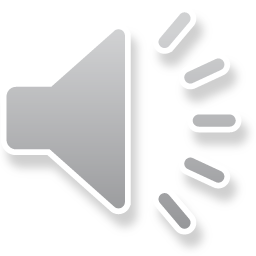 EngageNY.org
9
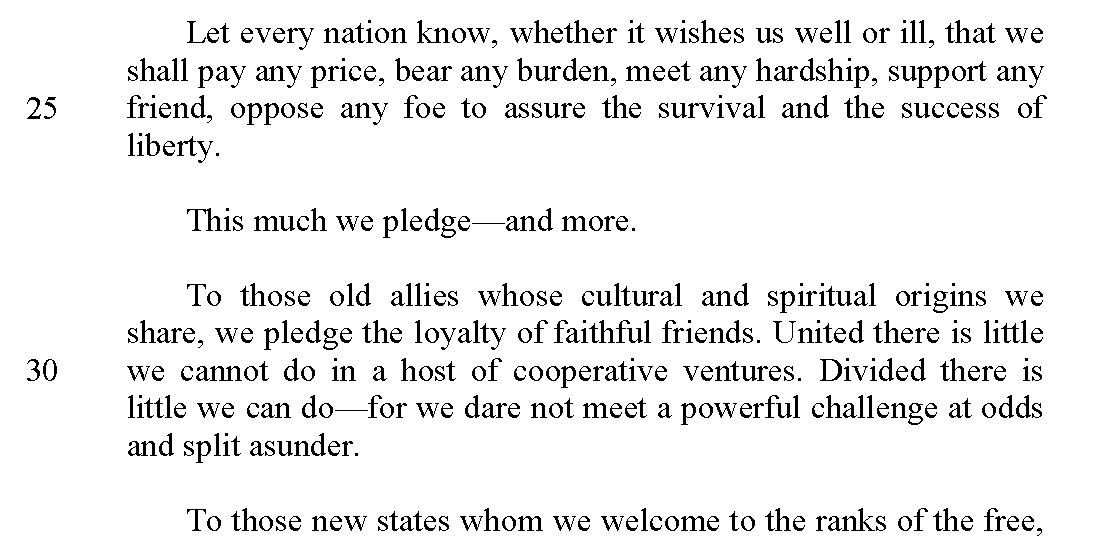 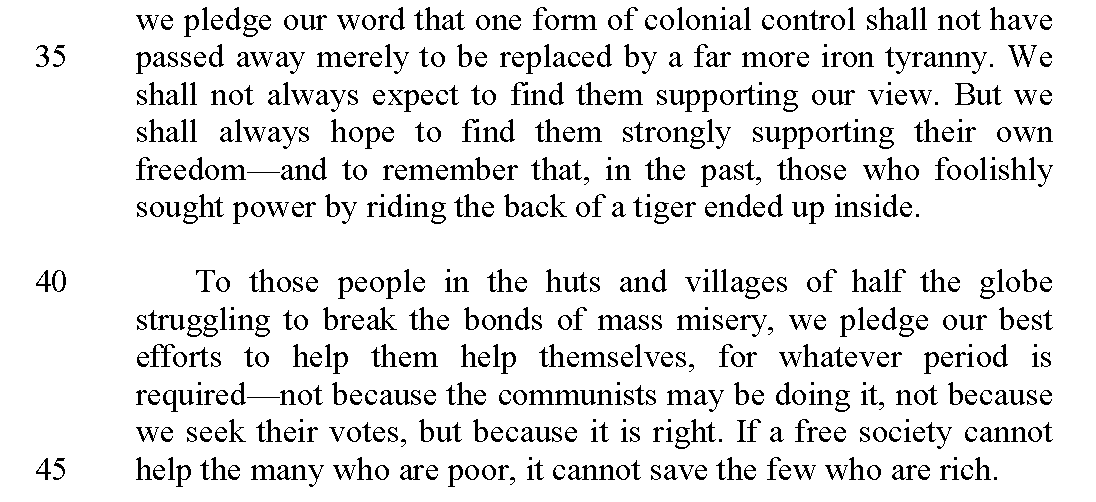 EngageNY.org
10
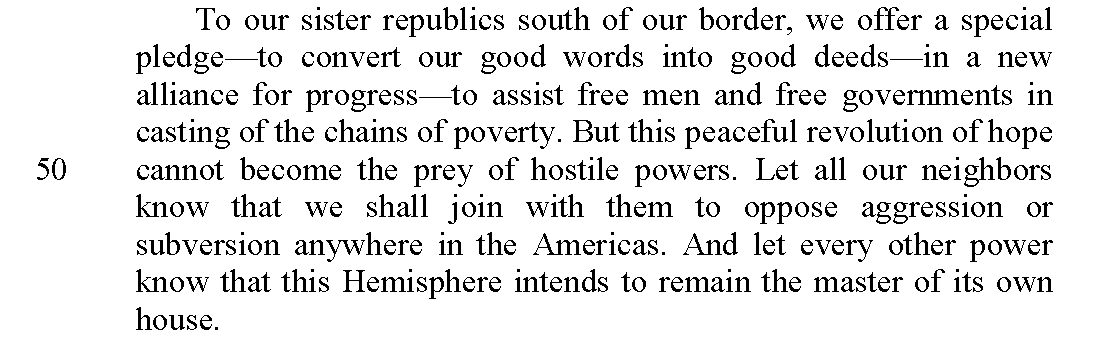 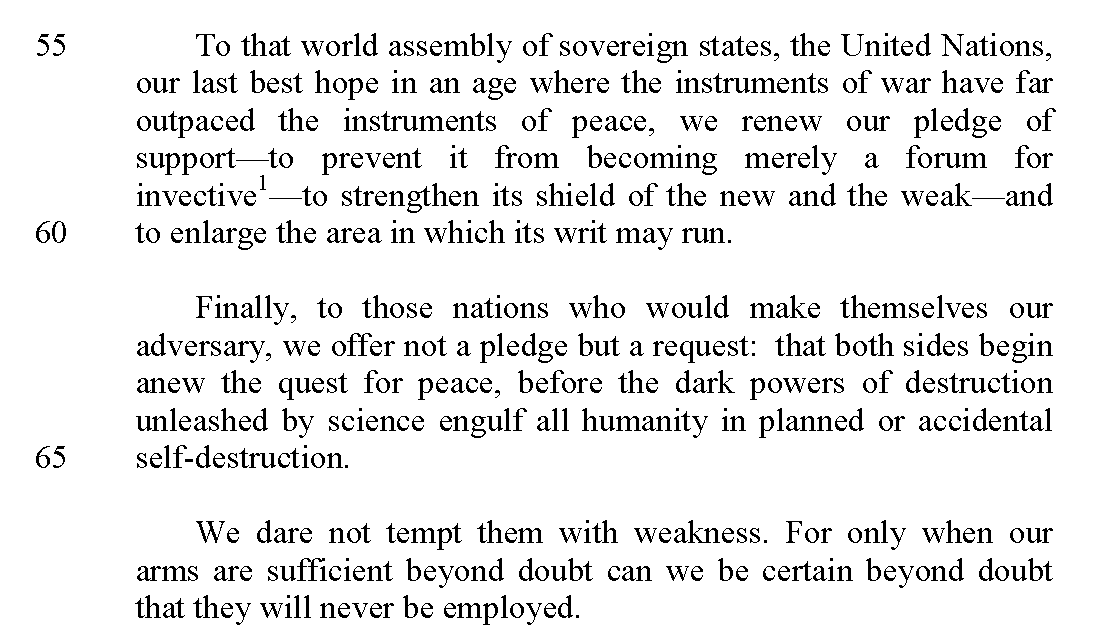 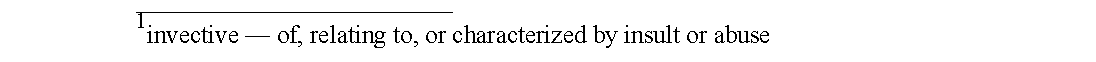 EngageNY.org
11
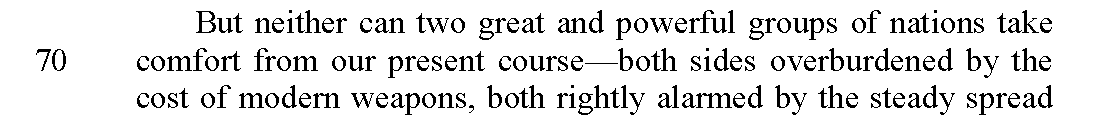 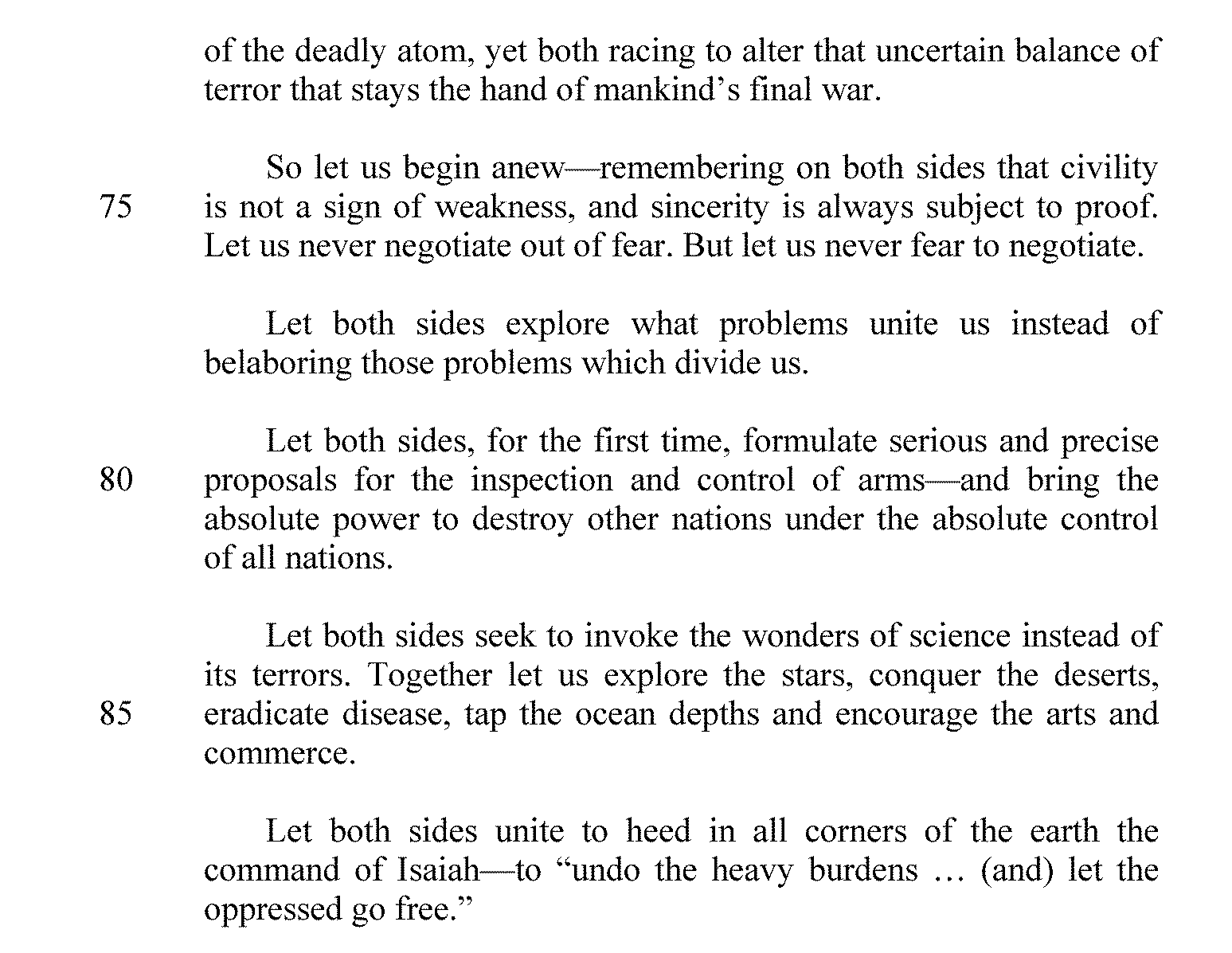 EngageNY.org
12
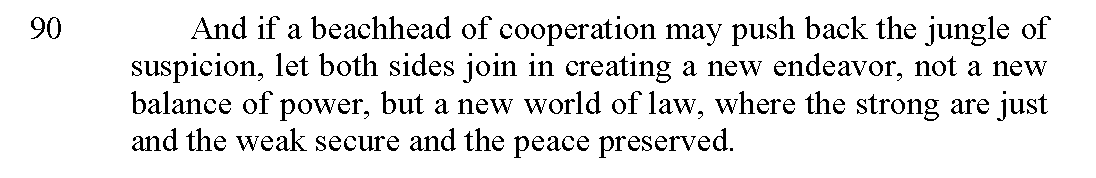 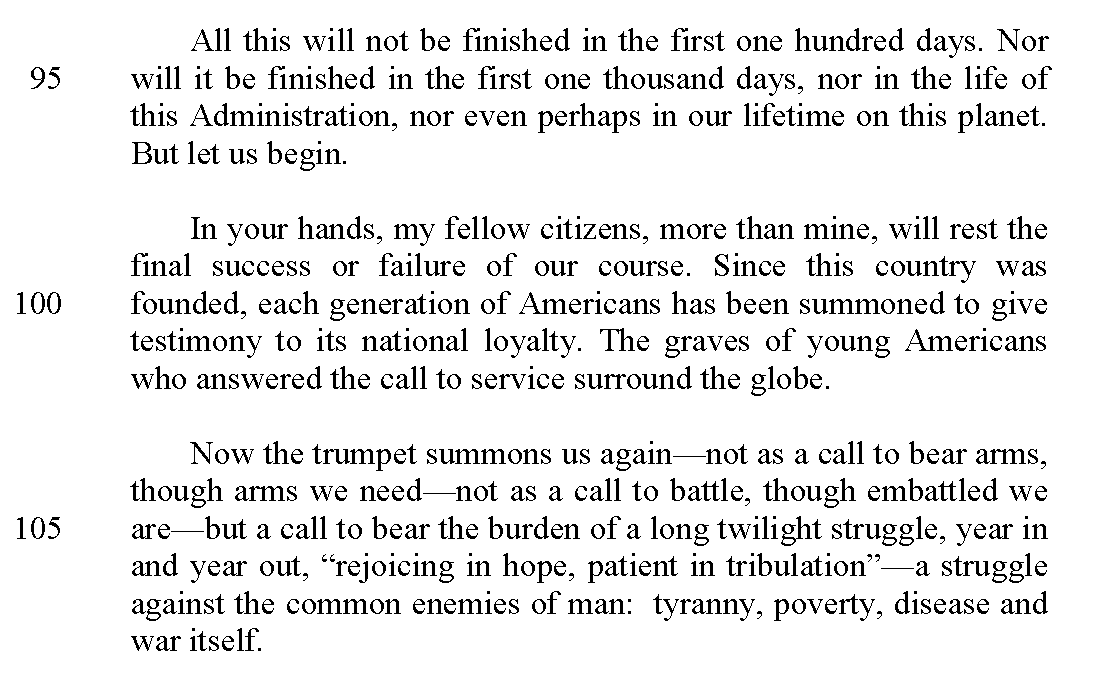 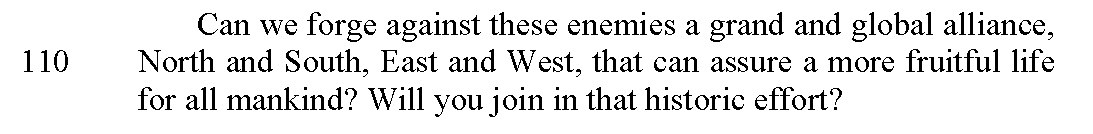 EngageNY.org
13
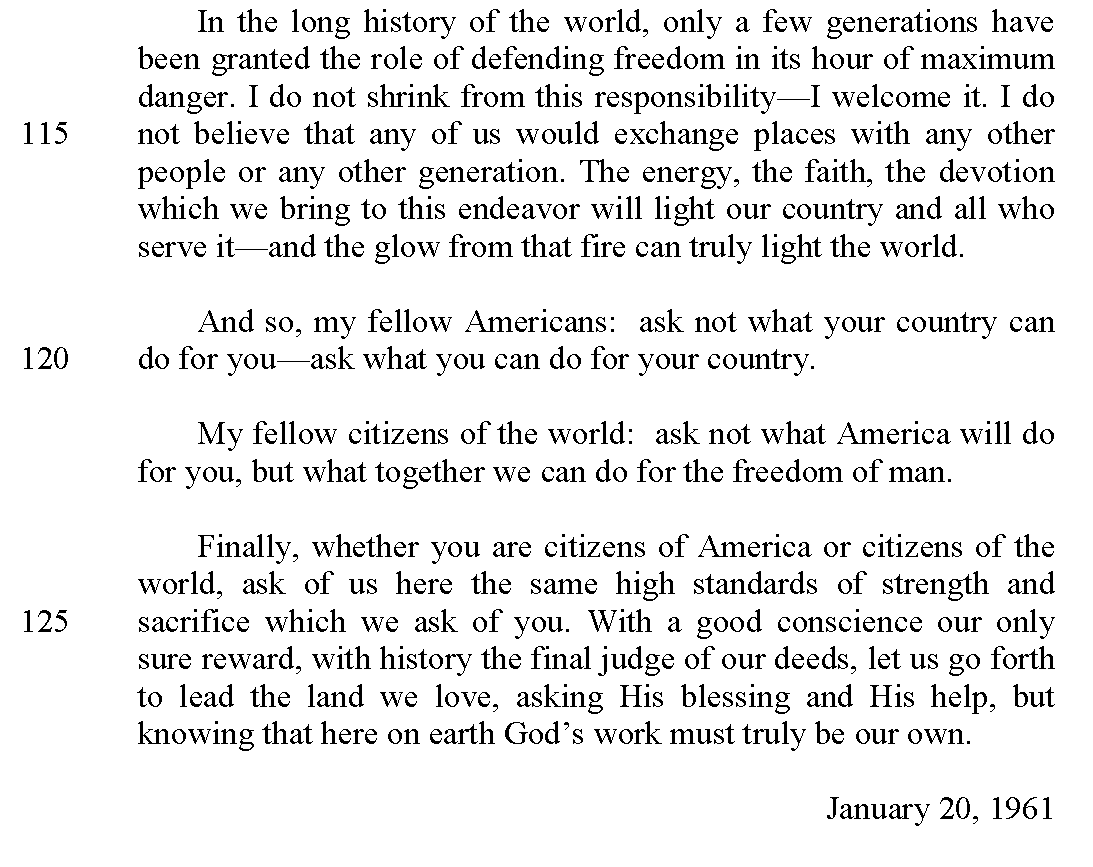 -John F. Kennedy
                  excerpted from his Inaugural Address 
  delivered at Washington, D.C., January 20,1961
EngageNY.org
14
Section 3
Rubric for the 
Part 3- Text-Analysis: Exposition
Task
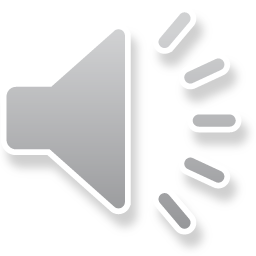 EngageNY.org
Scoring Information
The Text Analysis: Exposition response is rated using a 4-credit rubric.

The rubric is specific to Part 3 and should be used holistically when rating student responses.
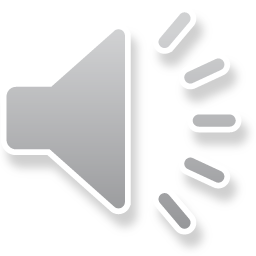 EngageNY.org
16
Holistic Scoring
Holistic scorers:
evaluate the paper based on its overall quality as specified by the rubric criteria

consider the paper as a total work where the whole is greater than the sum of its parts

read supportively, looking for and rewarding those things done well in the response

do not focus on identification of weakness or errors in the paper but rather focus on overall quality

do not consider one criteria contributing more weight to the score than another
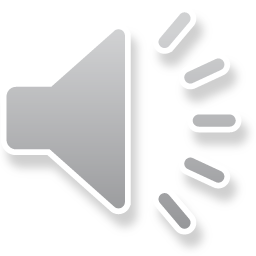 EngageNY.org
17
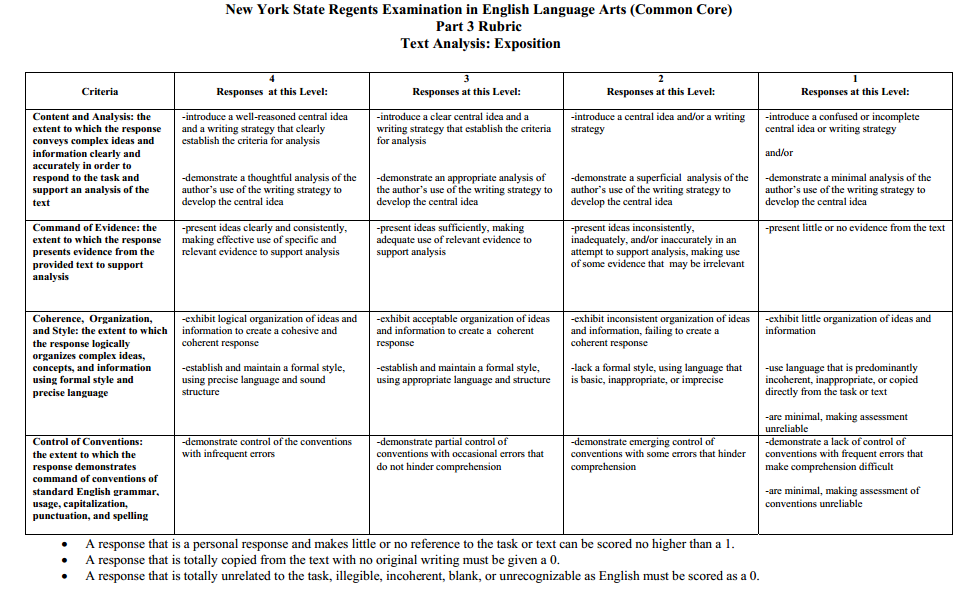 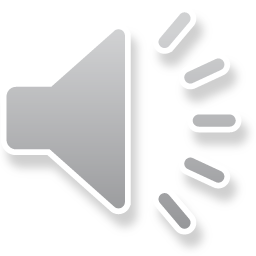 EngageNY.org
18
Part 3- Rubric Condition Codes
A response that is a personal response and makes little or no reference to the task or text can be scored no higher than a 1.

A response that is totally copied from the text with no original writing must me given a 0.

A response that is totally unrelated to the task, illegible, incoherent, blank, or unrecognizable as English must be scored as a 0.
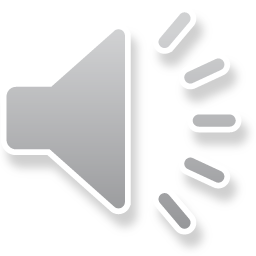 EngageNY.org
19
Part 3- Text Analysis: ExpositionRubric Levels: Content and Analysis
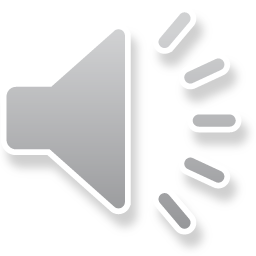 EngageNY.org
20
Part 3- Text Analysis: ExpositionRubric Levels: Command of Evidence
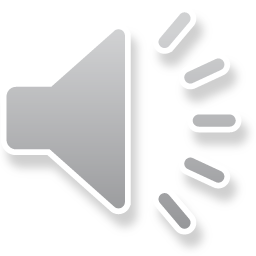 EngageNY.org
21
Part 3- Text Analysis: ExpositionRubric Levels: Coherence, Organization, and Style
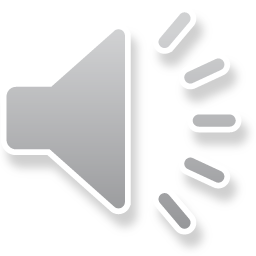 EngageNY.org
22
Part 3- Text Analysis: ExpositionRubric Levels: Control of Conventions
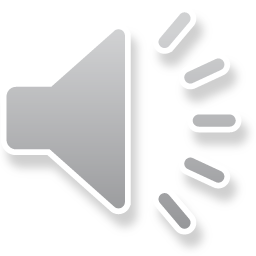 EngageNY.org
23
Section 4
Sample Student Responses for the 
Part 3- Text-Analysis: Exposition
Task
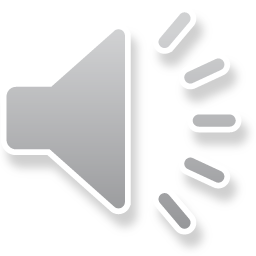 EngageNY.org
Directions for Reviewing Anchor and Practice Papers
Briefly review the text, John F. Kennedy Inaugural Address

Review each Anchor Paper one at a time along with its accompanying annotation

When review of the Anchor Papers is completed, score each of the 5 Practice Papers

Compare your scores with the Practice Paper Annotations
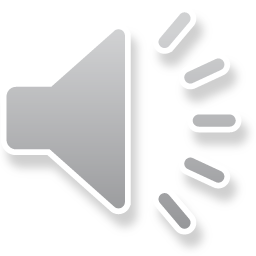 EngageNY.org
25
Sample Responses:Anchor and Practice Papers
Anchor papers are examples of student responses at particular score points.

Practice papers are used to confirm that scorers understand the rubric and scoring rationale.

Annotations are commentaries that explain the holistically assigned score point.
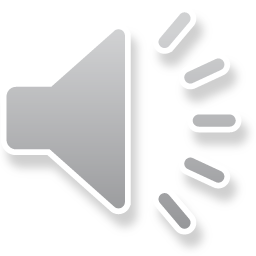 EngageNY.org
26
Anchor Papers
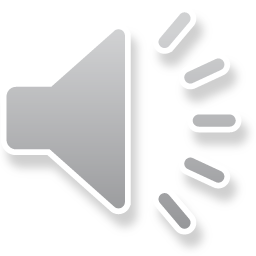 EngageNY.org
27
Anchor Paper – Part 3 – Level 4 – A
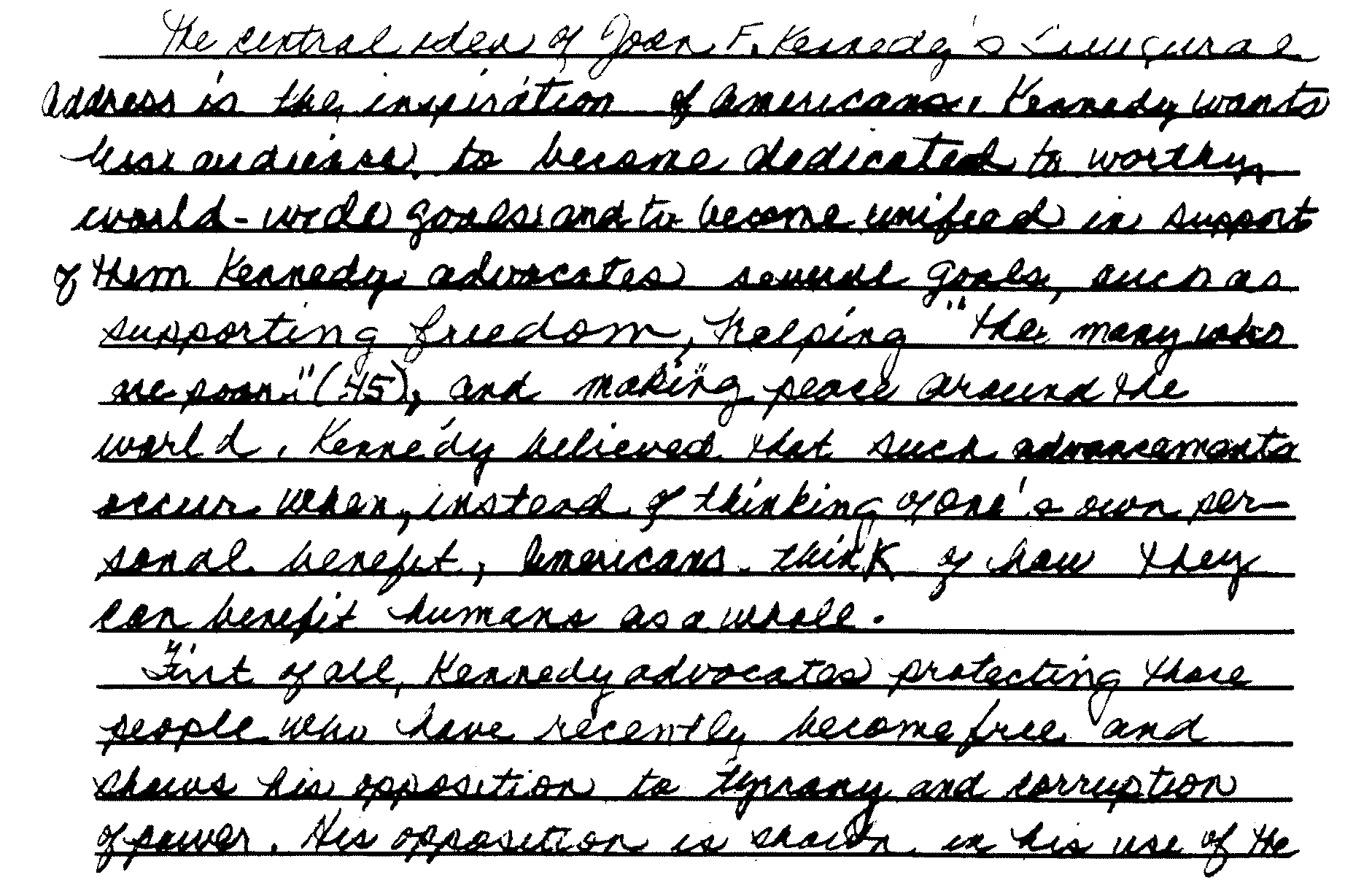 EngageNY.org
28
(continued)
Anchor Paper – Part 3 – Level 4 – A
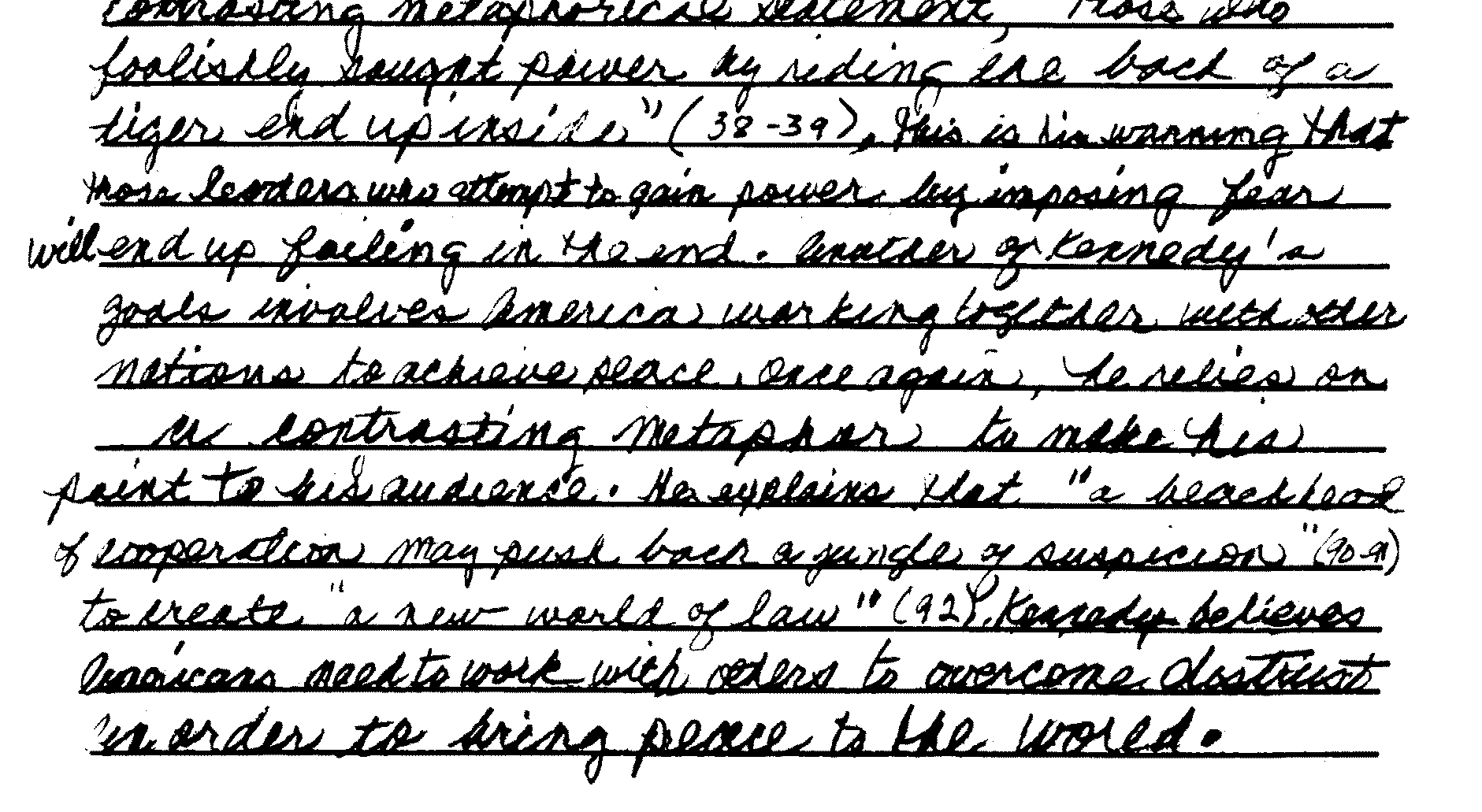 EngageNY.org
29
(continued)
Anchor Paper – Part 3 – Level 4 – A
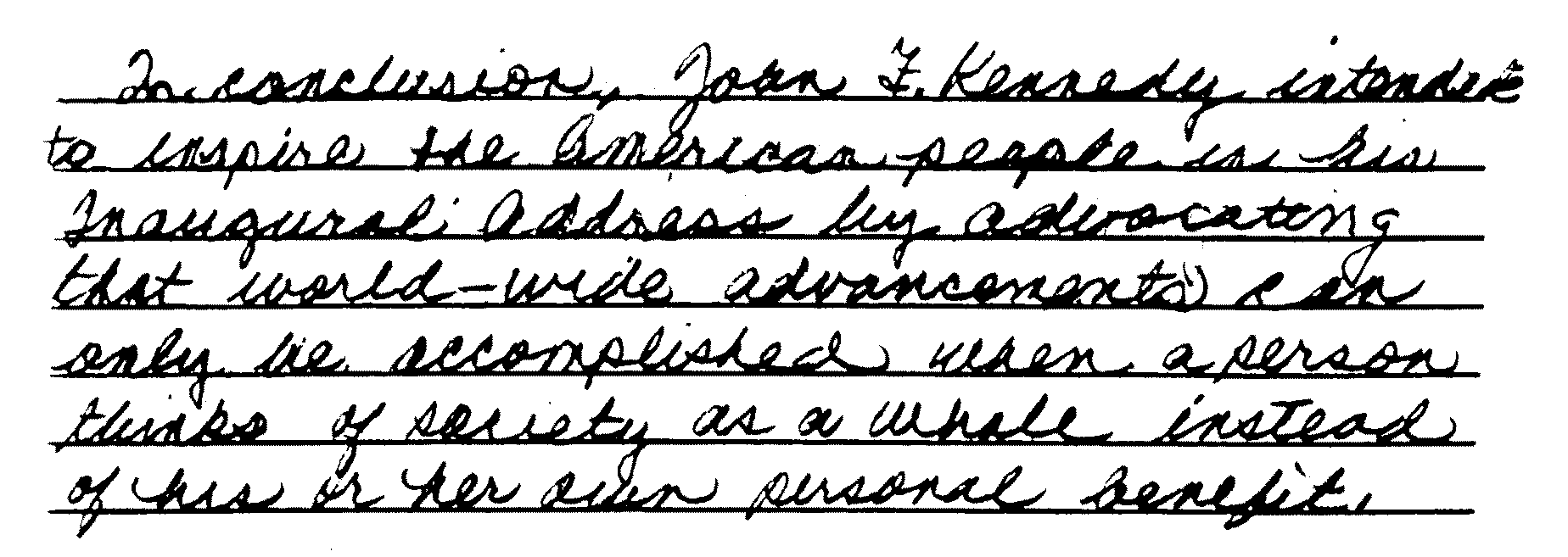 EngageNY.org
30
Anchor Paper- Part 3- Level 4- A Annotation
Please refer to page 10 of your Teacher’s Packet.
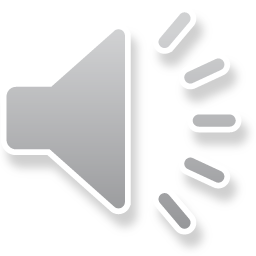 EngageNY.org
31
Anchor Paper – Part 3 – Level 4 – B
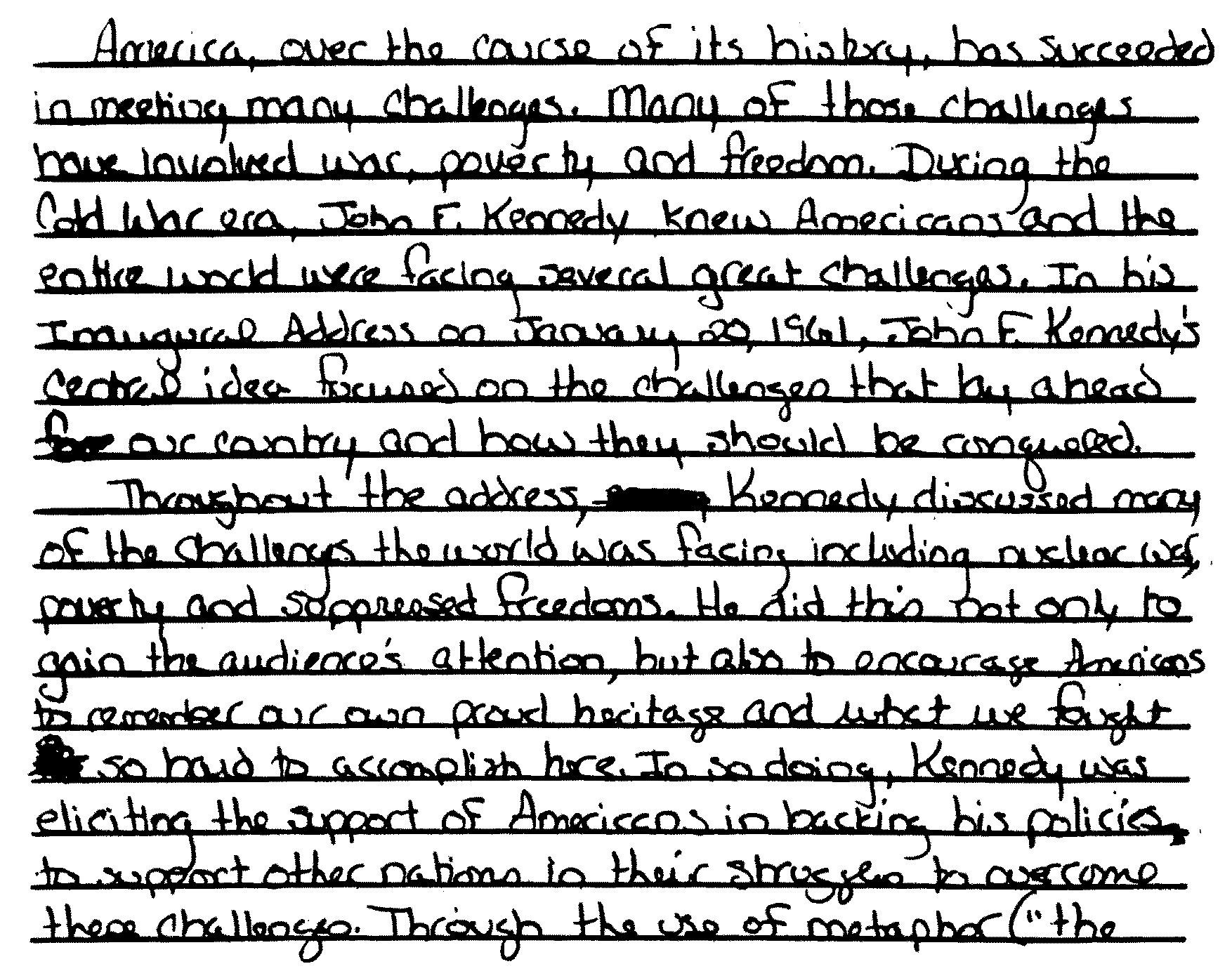 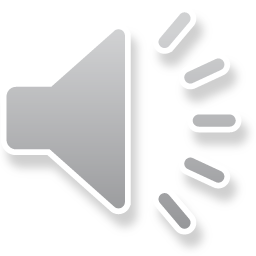 EngageNY.org
32
(continued)
Anchor Paper – Part 3 – Level 4 – B
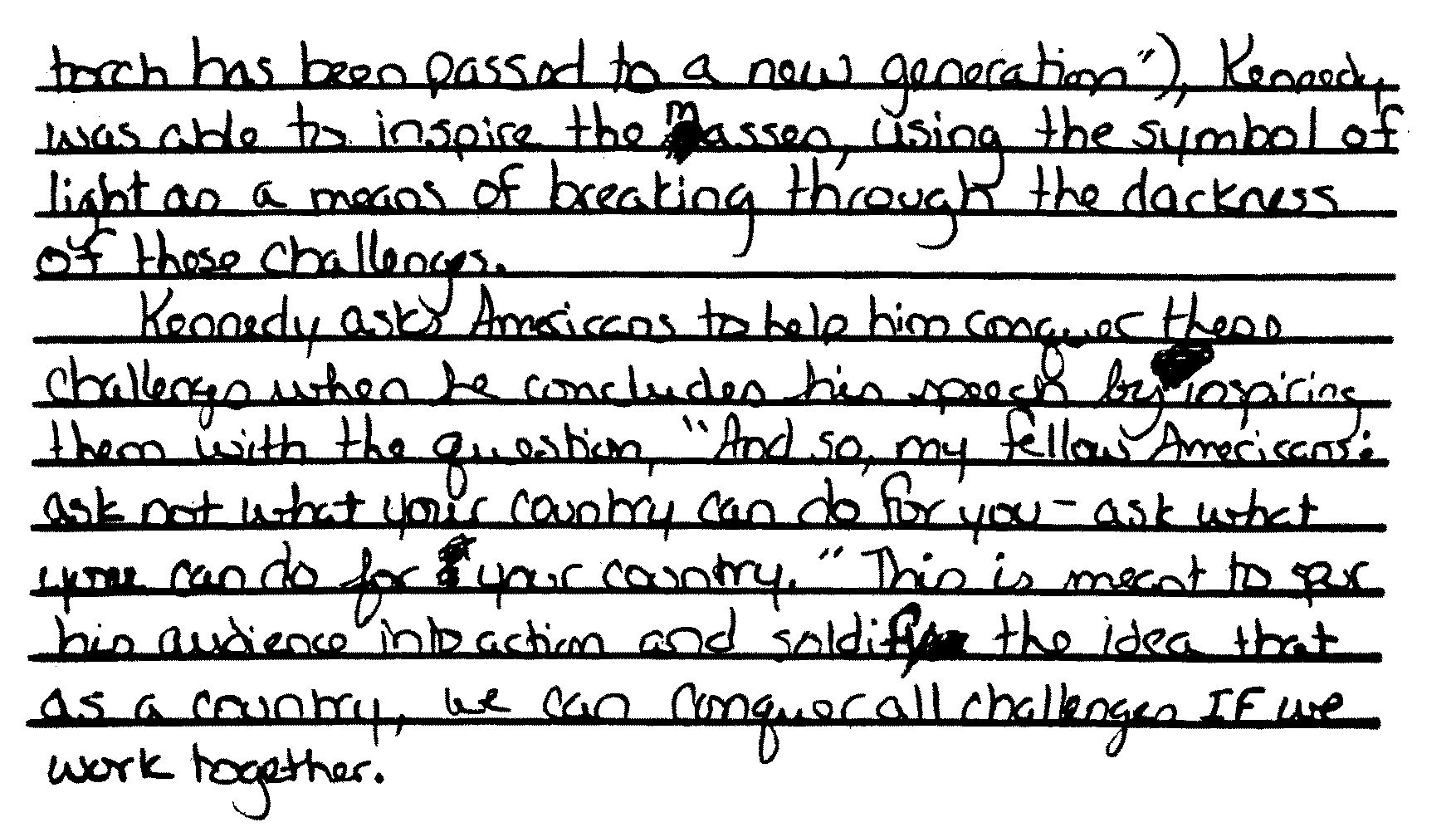 EngageNY.org
33
Anchor Paper- Part 3- Level 4- B Annotation
Please refer to page 12 of your Teacher’s Packet.
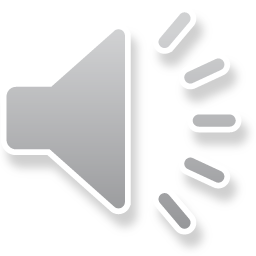 EngageNY.org
34
Anchor Paper – Part 3 – Level 3 – A
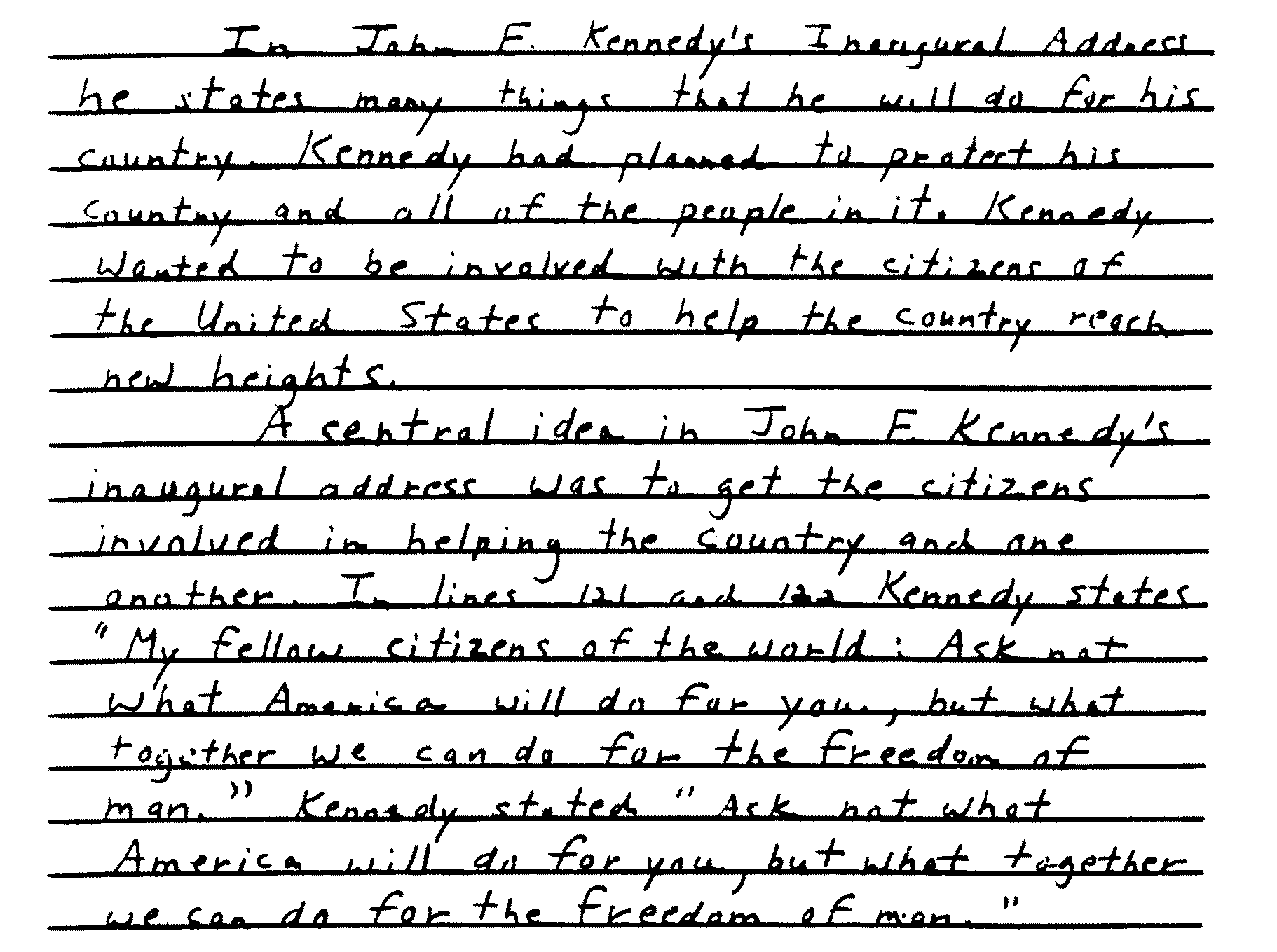 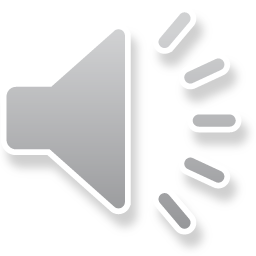 EngageNY.org
35
(continued)
Anchor Paper – Part 3 – Level 3 – A
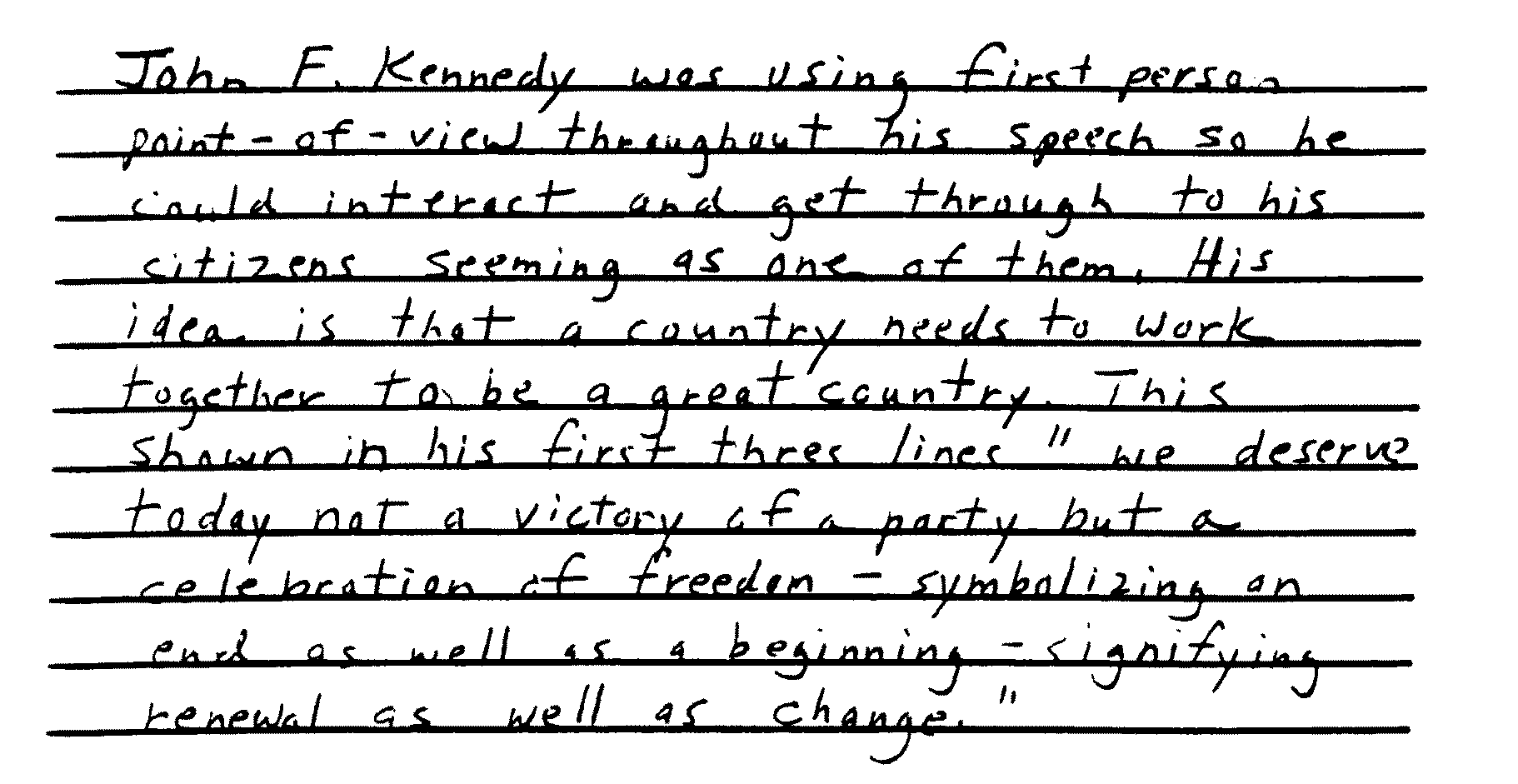 EngageNY.org
36
(continued)
Anchor Paper – Part 3 – Level 3 – A
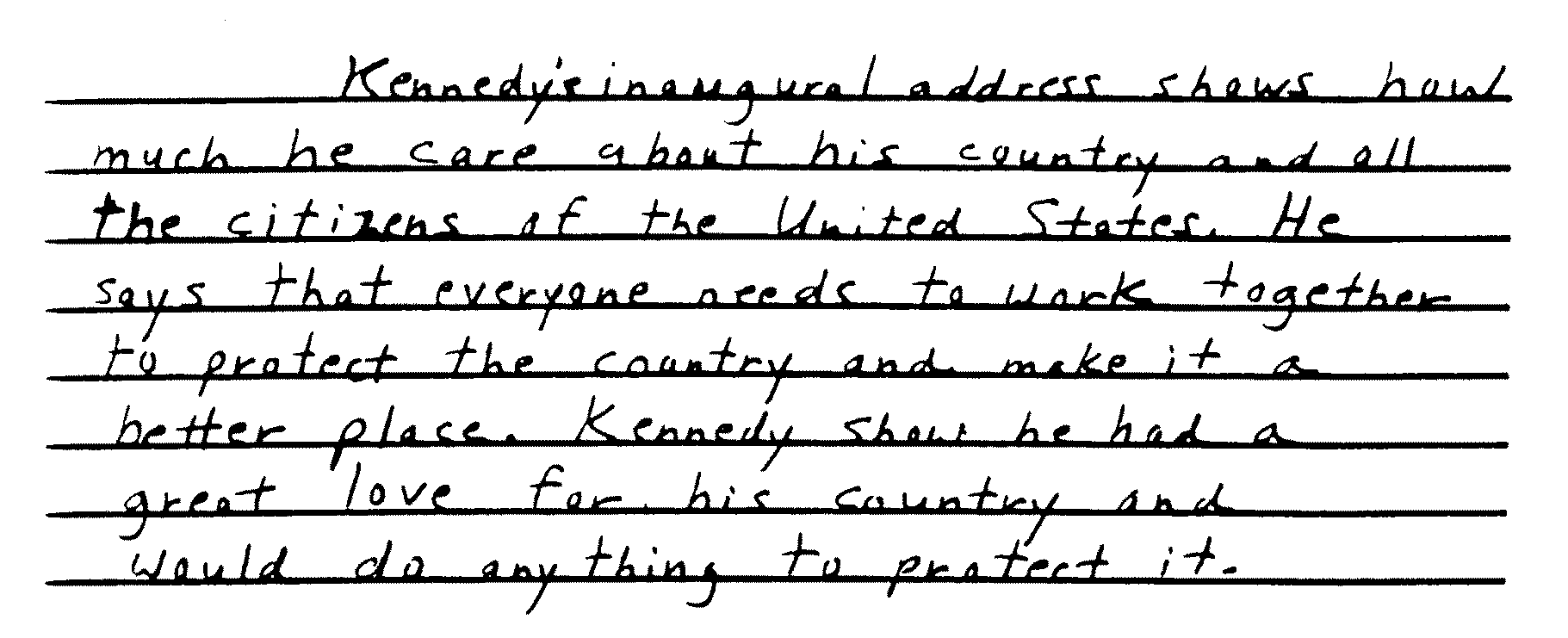 EngageNY.org
37
Anchor Paper 3- Part 3- Level 3- A Annotation
Please refer to page 15 of your Teacher’s Packet.
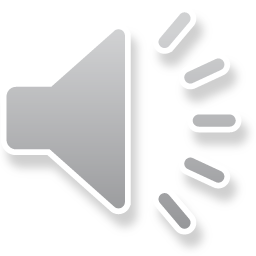 EngageNY.org
38
Anchor Paper – Part 3 – Level 3 – B
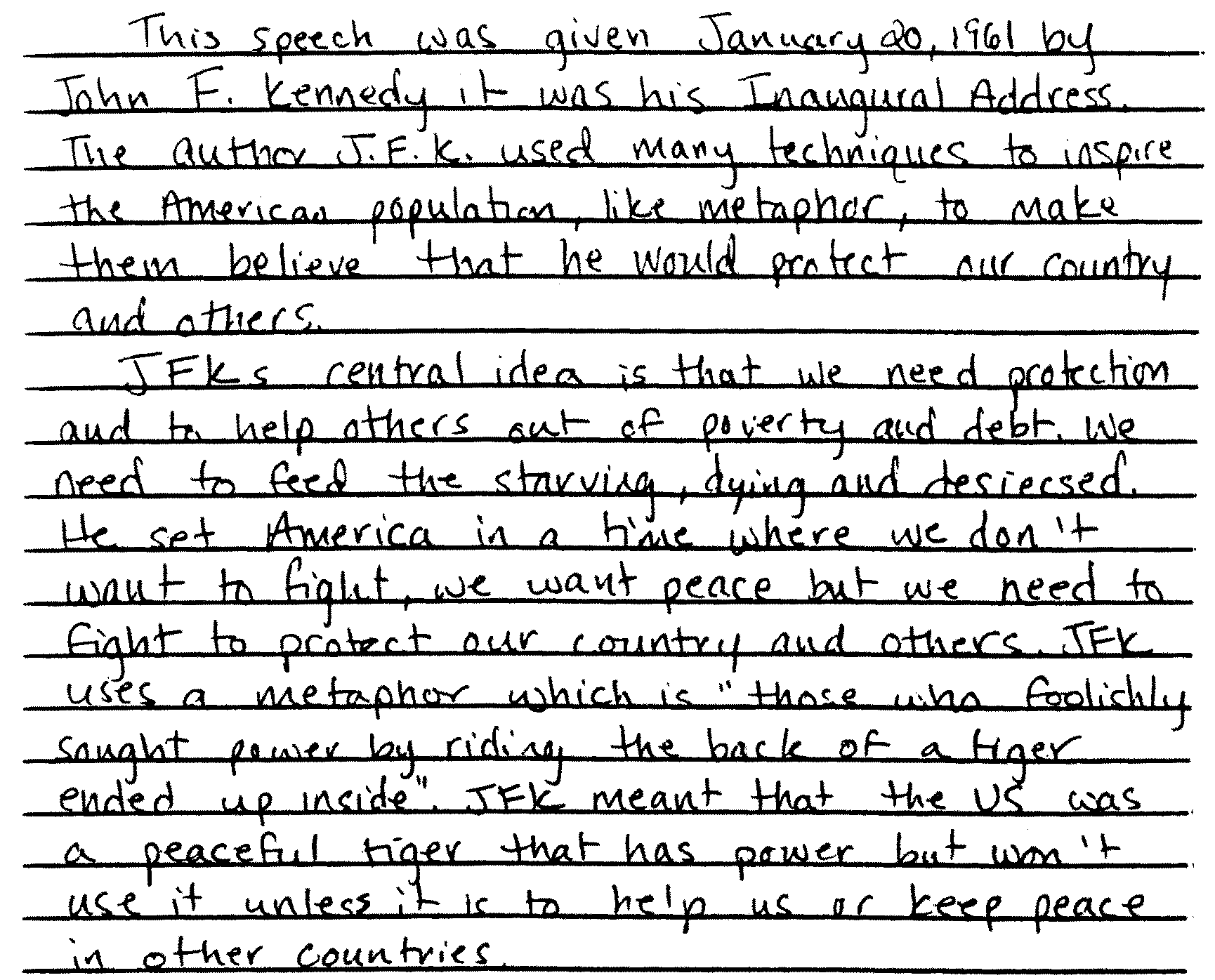 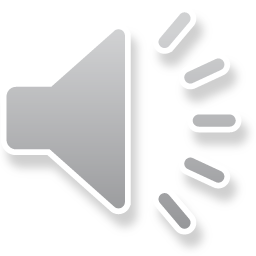 EngageNY.org
39
(continued)
Anchor Paper – Part 3 – Level 3 – B
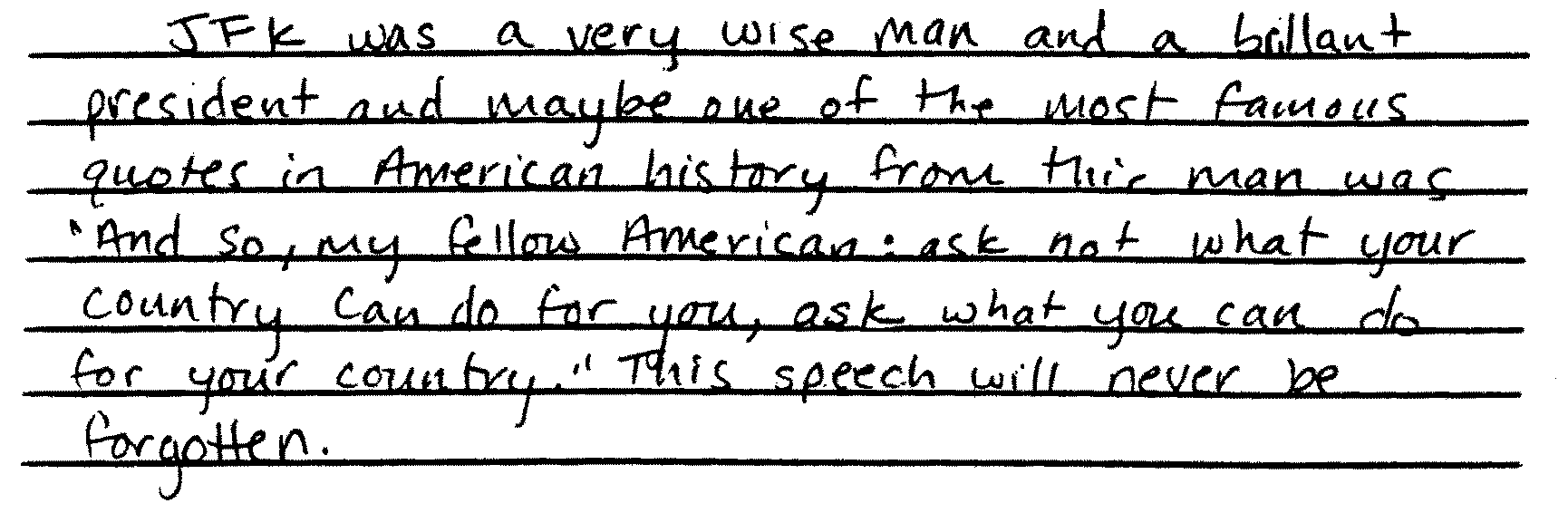 EngageNY.org
40
Anchor Paper- Part 3- Level 3- B Annotation
Please refer to page 17 of your Teacher’s Packet.
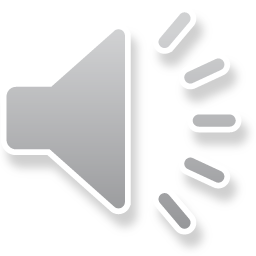 EngageNY.org
41
Anchor Paper – Part 3 – Level 3 – C
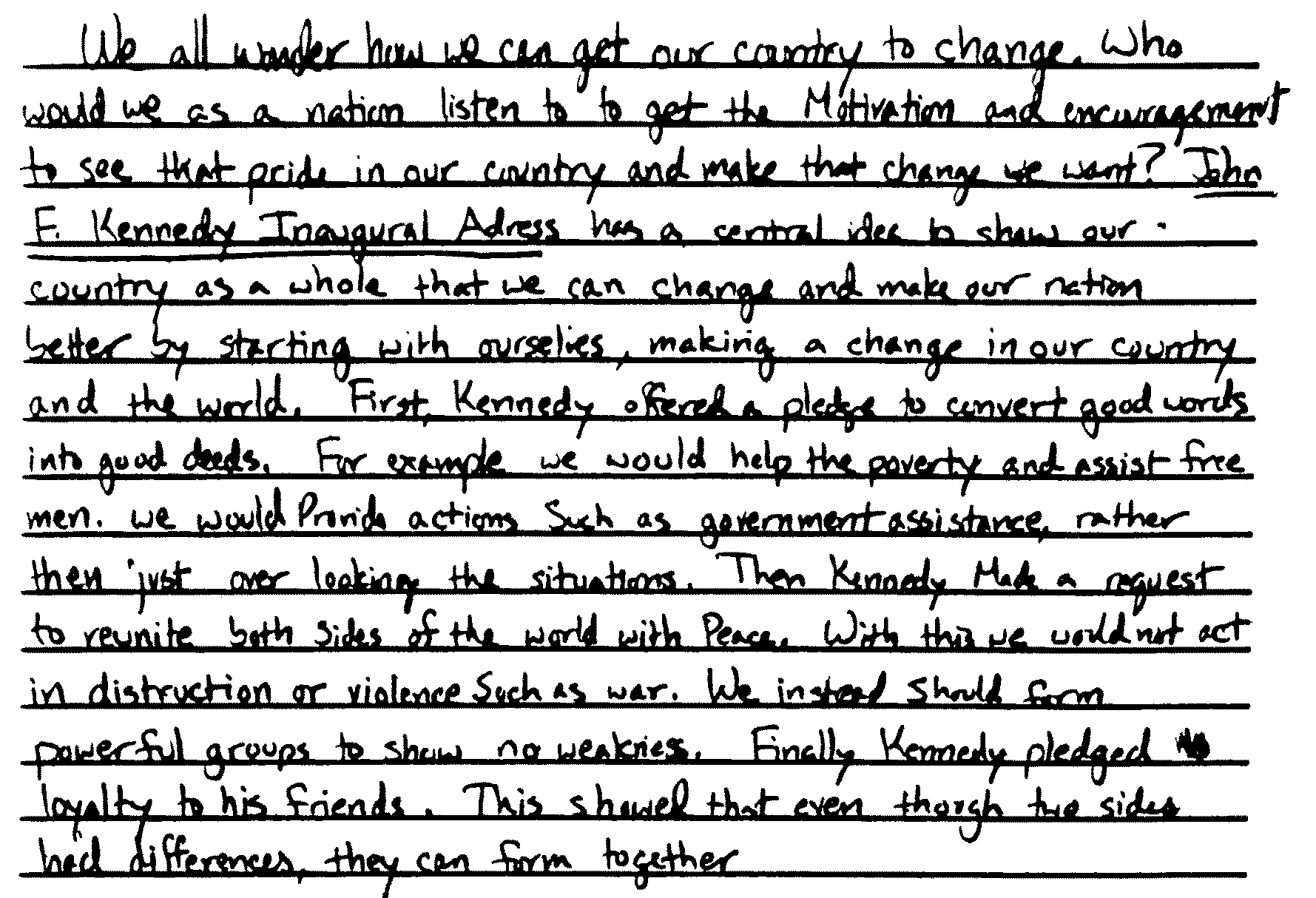 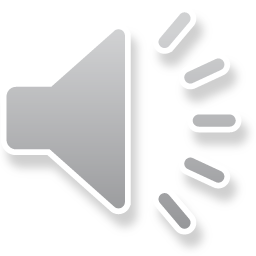 EngageNY.org
42
(continued)
Anchor Paper – Part 3 – Level 3 – C
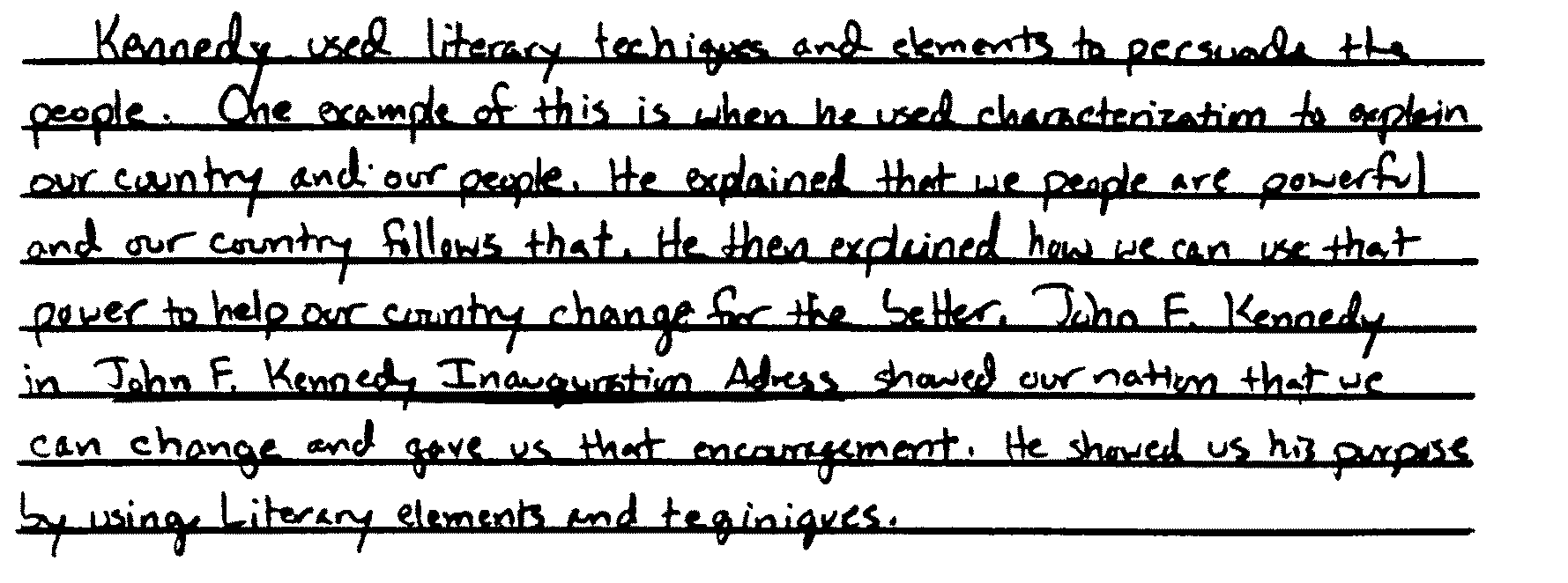 EngageNY.org
43
Anchor Paper- Part 3- Level 3- C Annotation
Please refer to page 19 of your Teacher’s Packet.
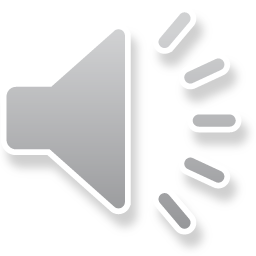 EngageNY.org
44
Anchor Paper – Part 3 – Level 2 – A
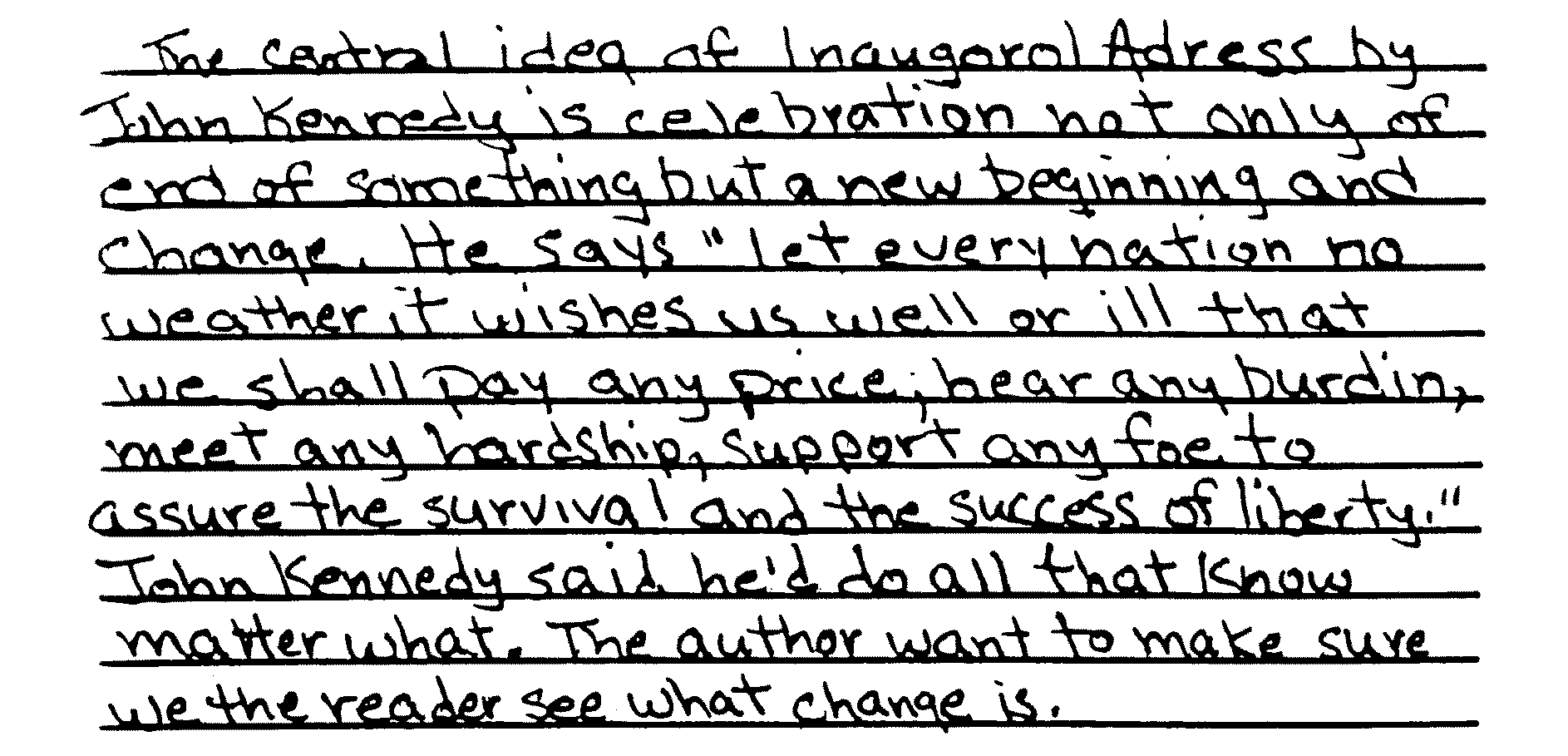 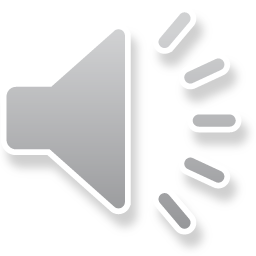 EngageNY.org
45
(continued)
Anchor Paper – Part 3 – Level 2 – A
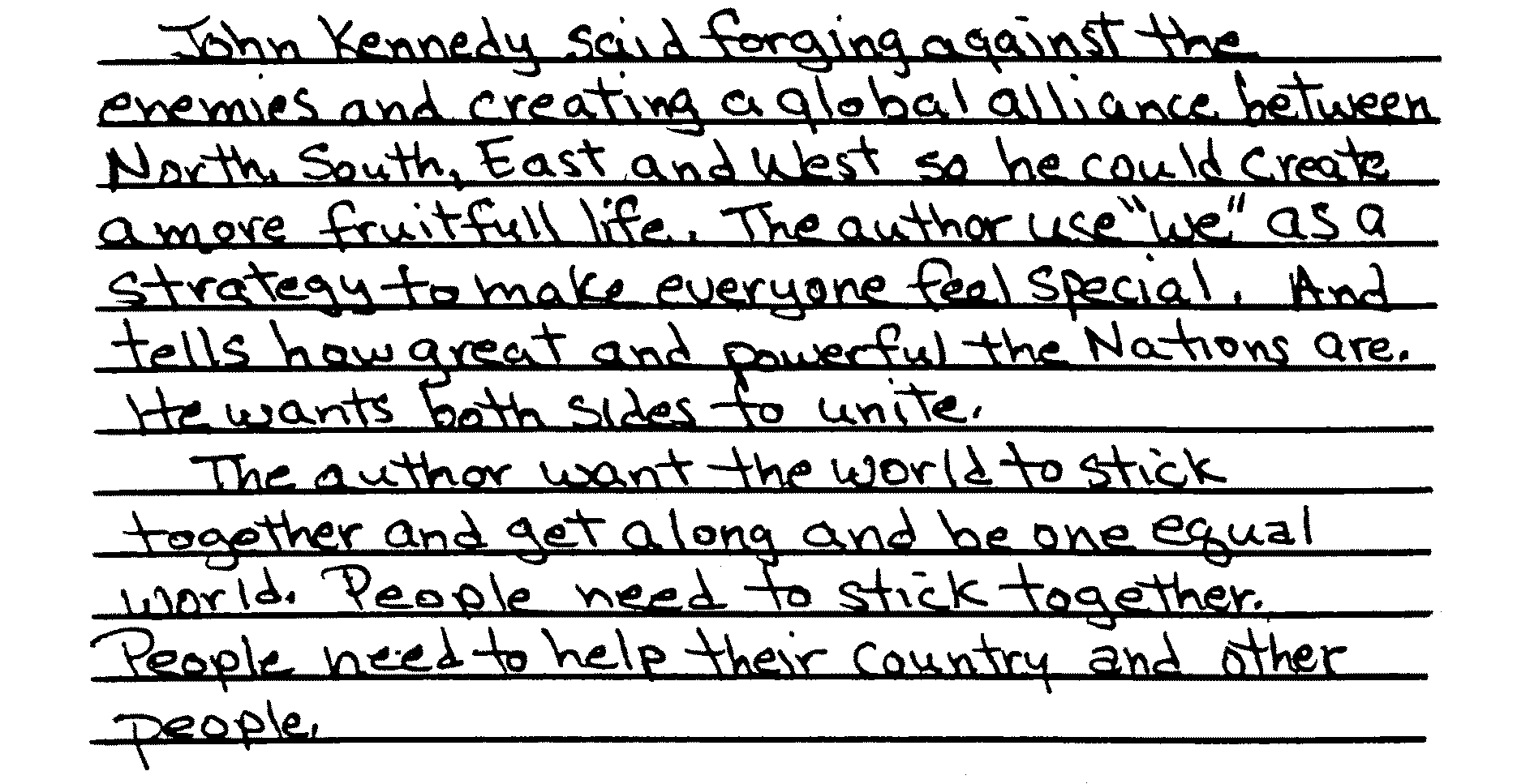 EngageNY.org
46
Anchor Paper- Part 3- Level 2- A  Annotation
Please refer to page 21 of your Teacher’s Packet.
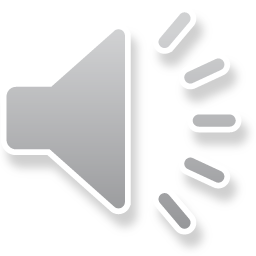 EngageNY.org
47
Anchor Paper – Part 3 – Level 2 – B
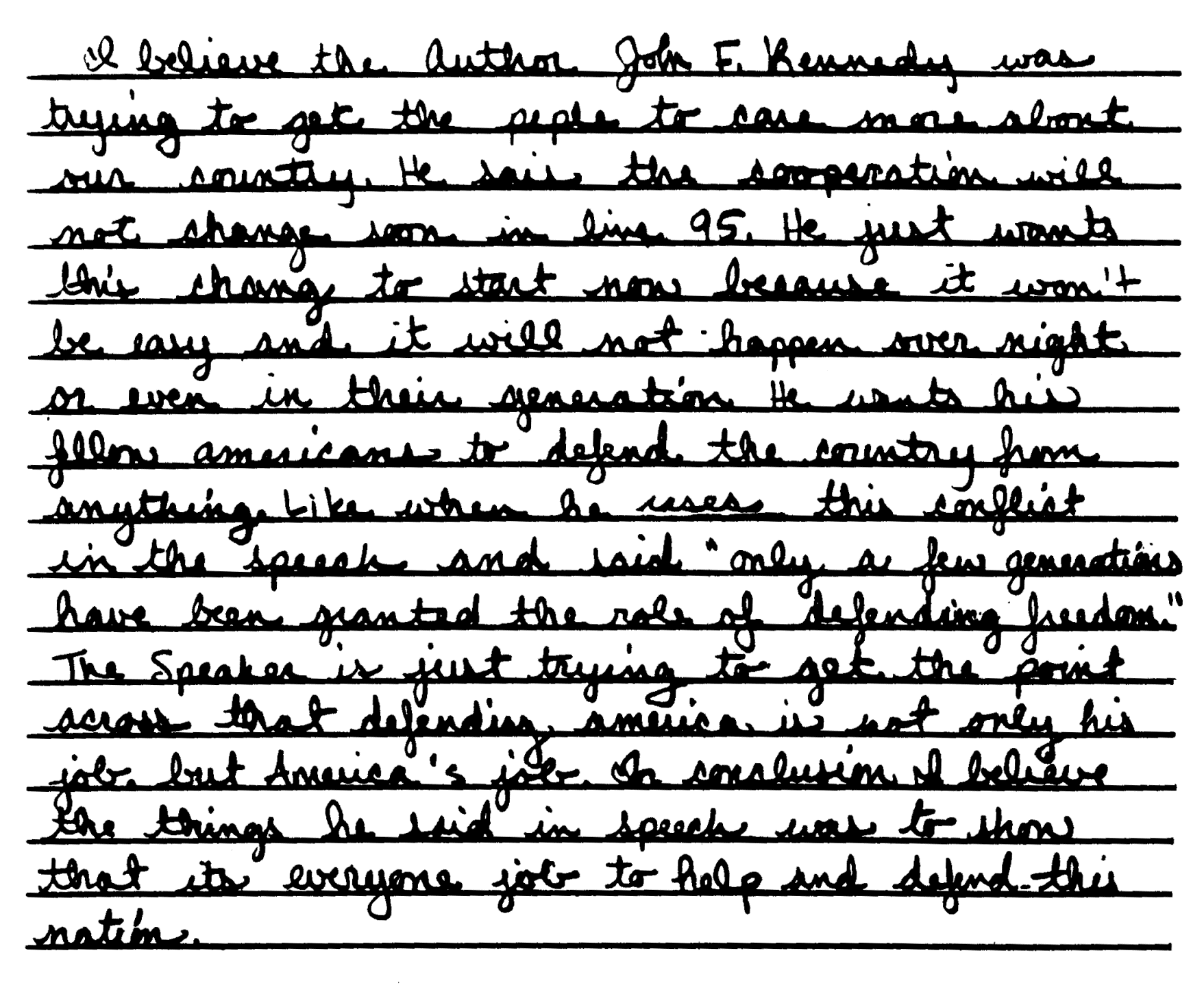 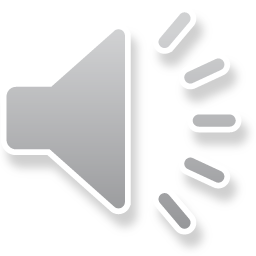 EngageNY.org
48
Anchor Paper- Part 3- Level 2- BAnnotation
Please refer to page 23 of your Teacher’s Packet.
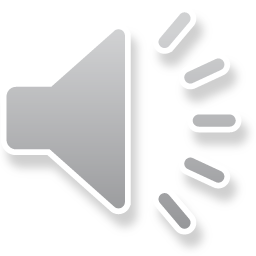 EngageNY.org
49
Anchor Paper – Part 3 – Level 2 – C
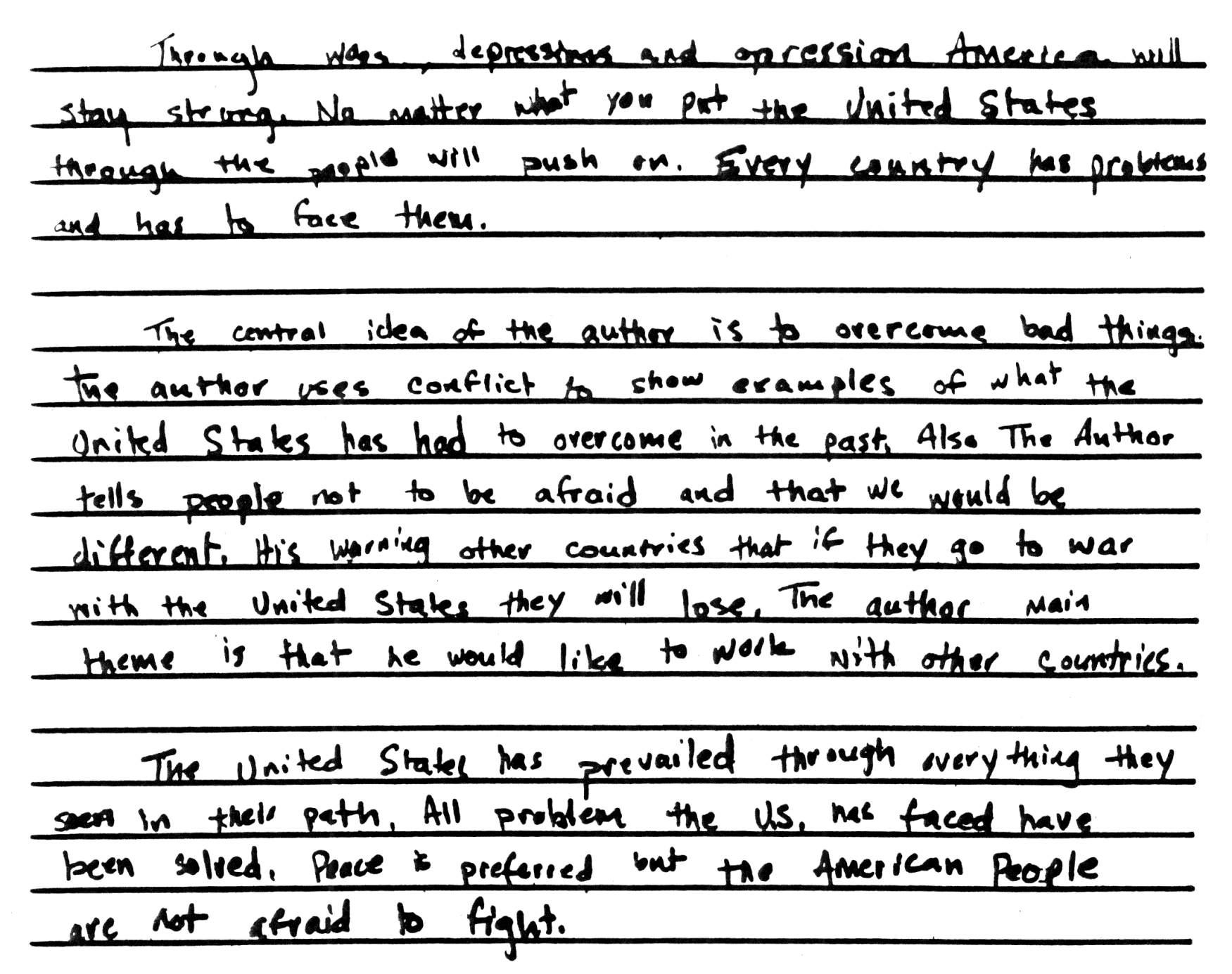 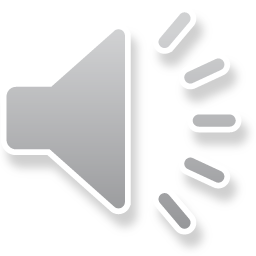 EngageNY.org
50
Anchor Paper- Part 3- Level 2- C Annotation
Please refer to page 25 of your Teacher’s Packet.
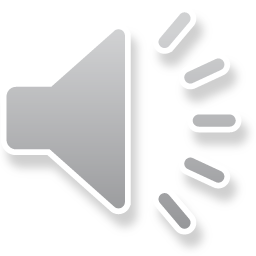 EngageNY.org
51
Anchor Paper – Part 3 – Level 1 – A
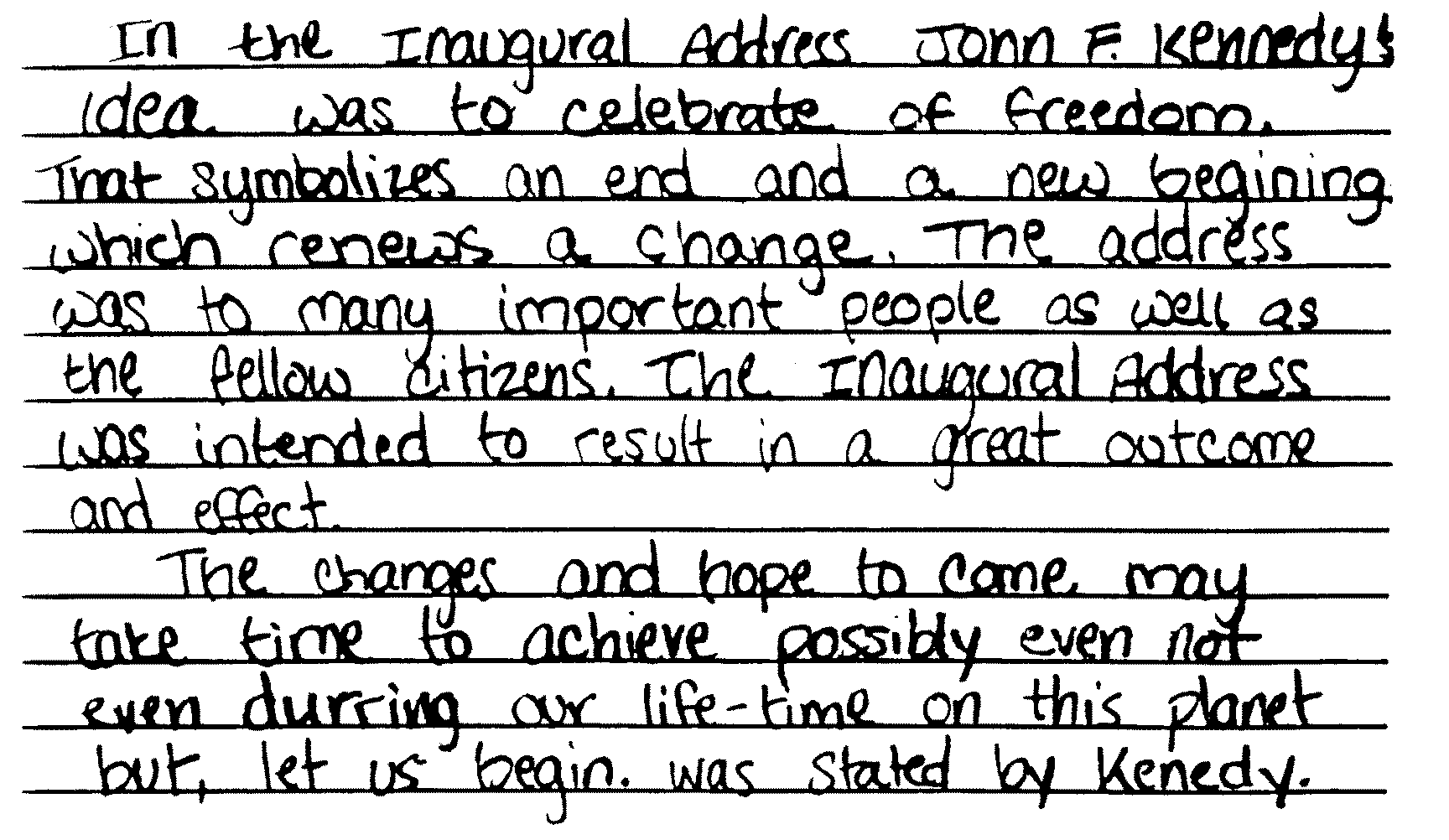 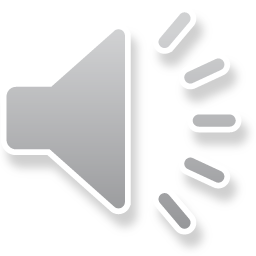 EngageNY.org
52
Anchor Paper- Part 3- Level 1- A Annotation
Please refer to page 27 of your Teacher’s Packet.
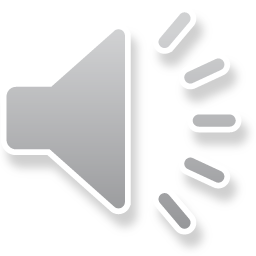 EngageNY.org
53
Anchor Paper – Part 3 – Level 1 – B
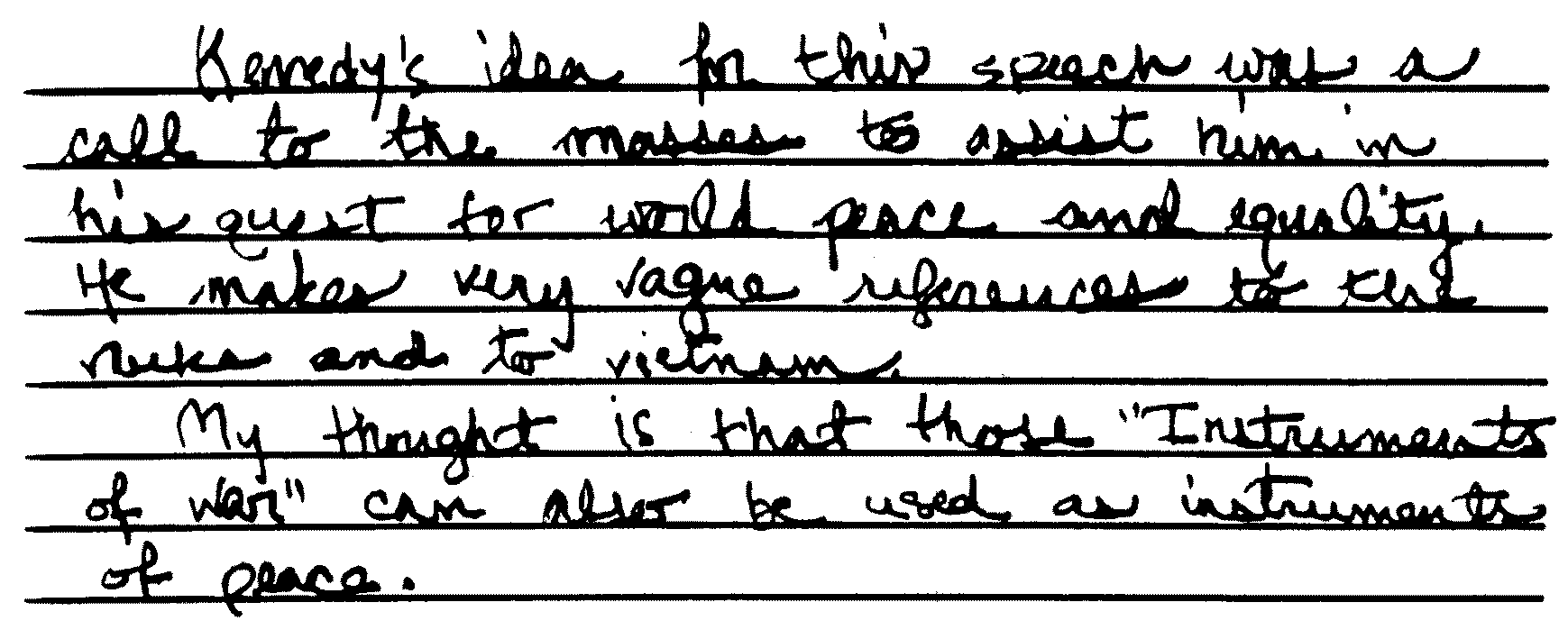 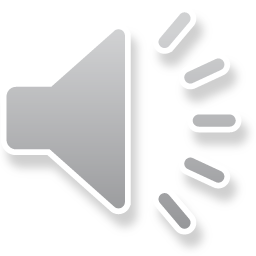 EngageNY.org
54
Anchor Paper- Part 3- Level 1- B Annotation
Please refer to page 29 of your Teacher’s Packet.
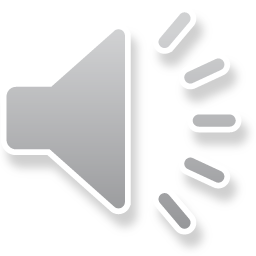 EngageNY.org
55
Anchor Paper – Part 3 – Level 1 – C
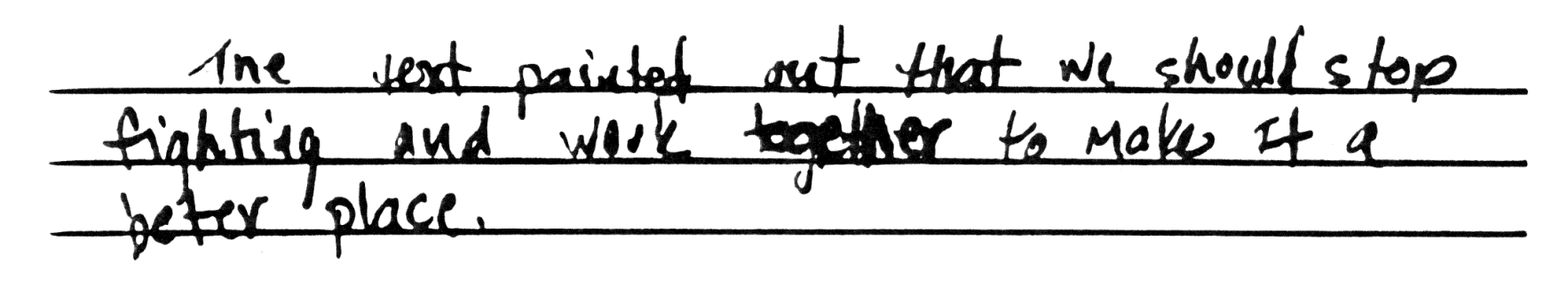 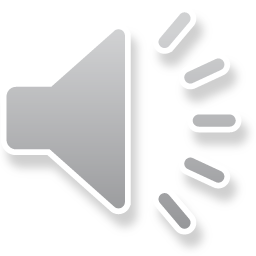 EngageNY.org
56
Anchor Paper- Part 3- Level 1- C Annotation
Please refer to page 31 of your Teacher’s Packet.
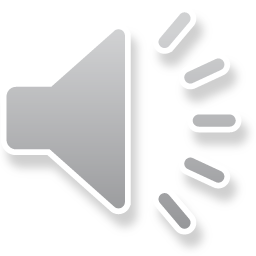 EngageNY.org
57
Anchor Paper – Part 3 –  0
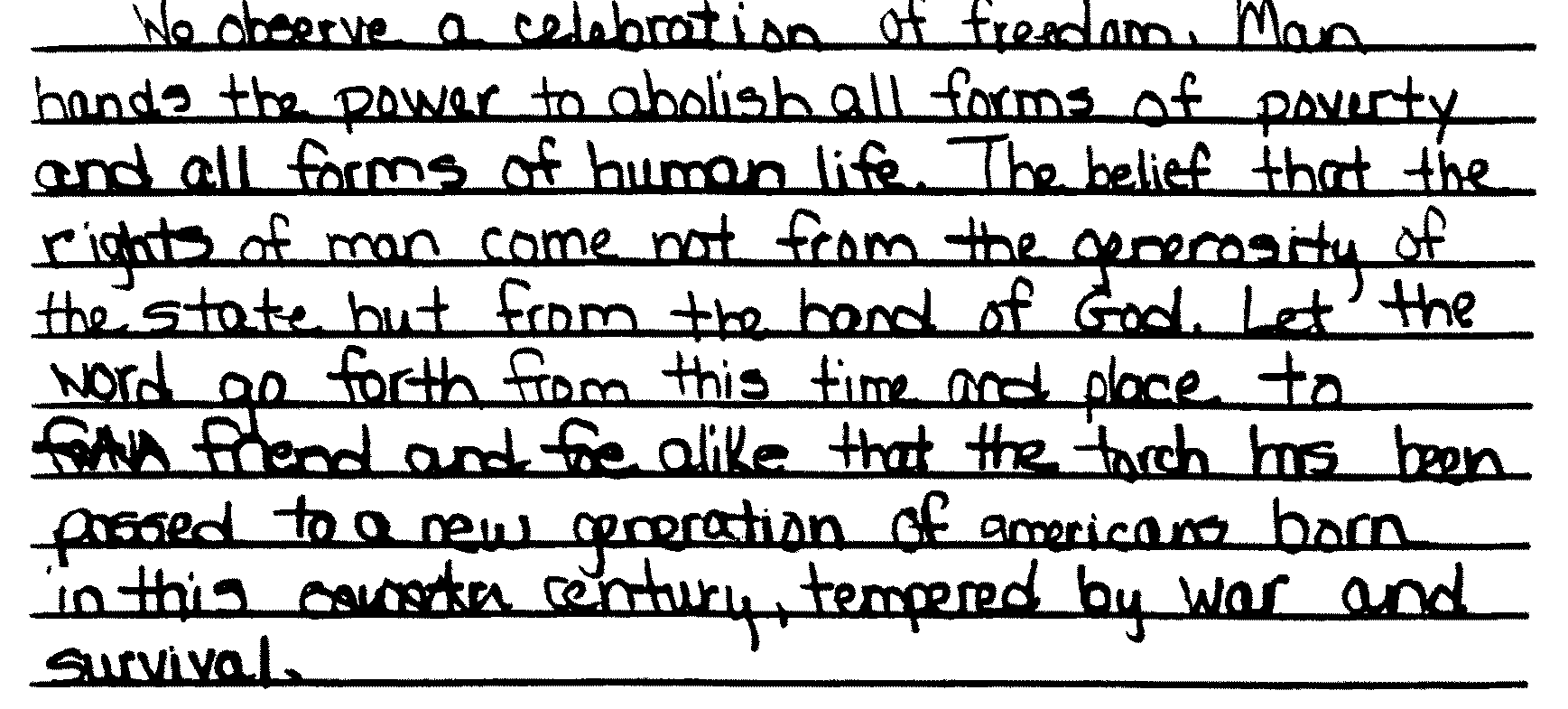 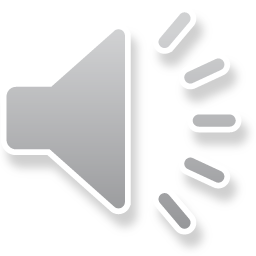 EngageNY.org
58
Anchor Paper- Part 3- 0 Annotation
Please refer to page 33 of your Teacher’s Packet.
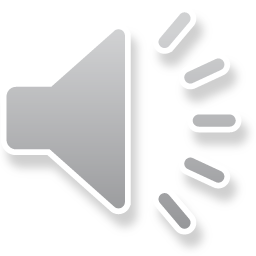 EngageNY.org
59
Practice Papers
(Please refer to page 34 of your Teacher’s Packet.)
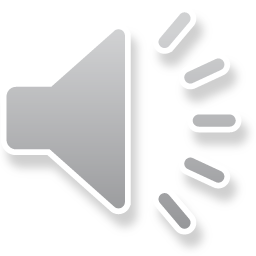 EngageNY.org
60
Practice Paper – Part 3 – A
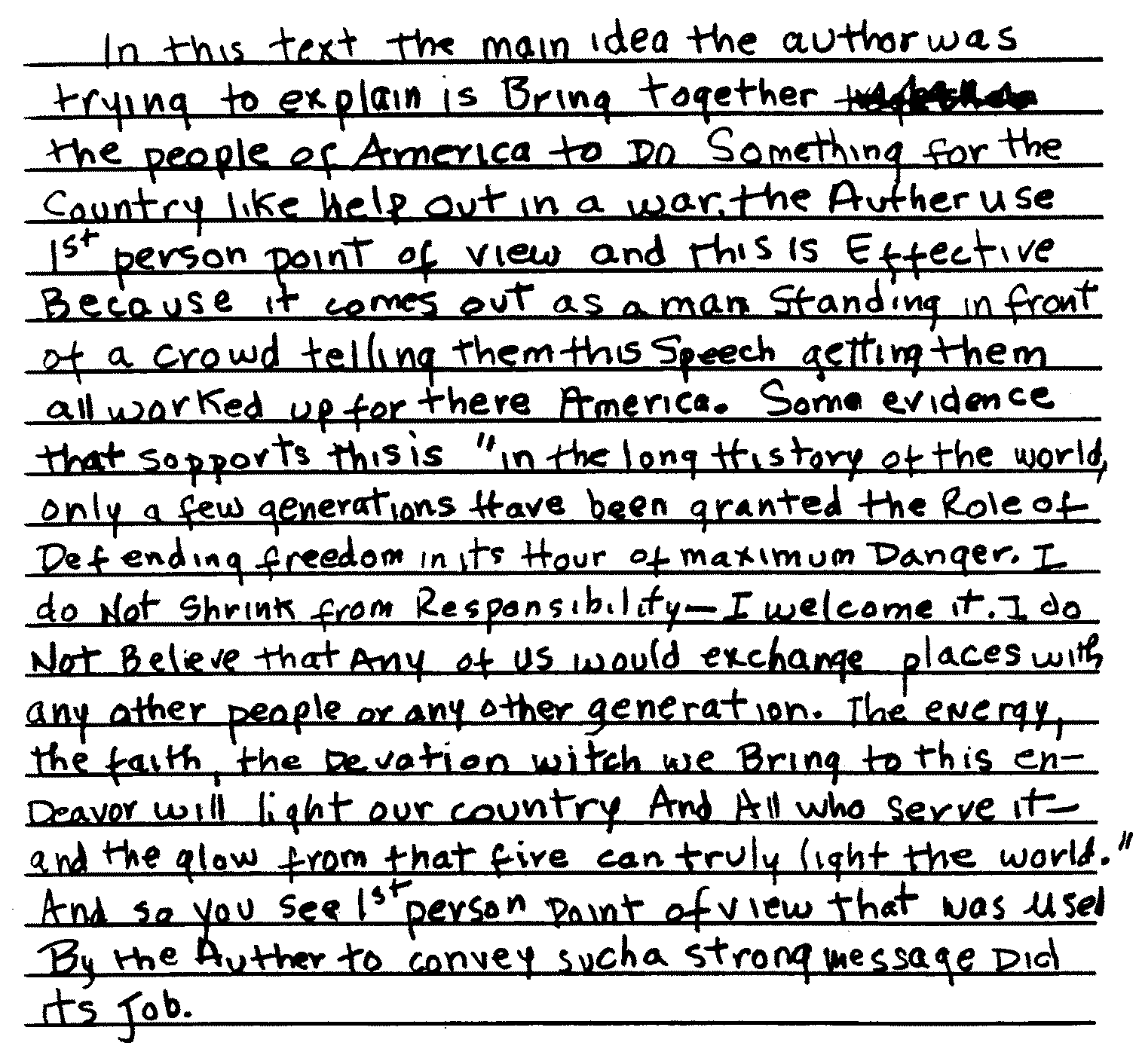 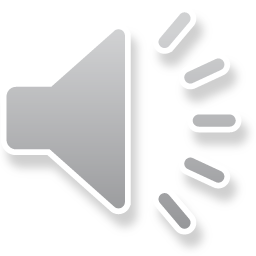 EngageNY.org
61
Practice Paper – Part 3 – B
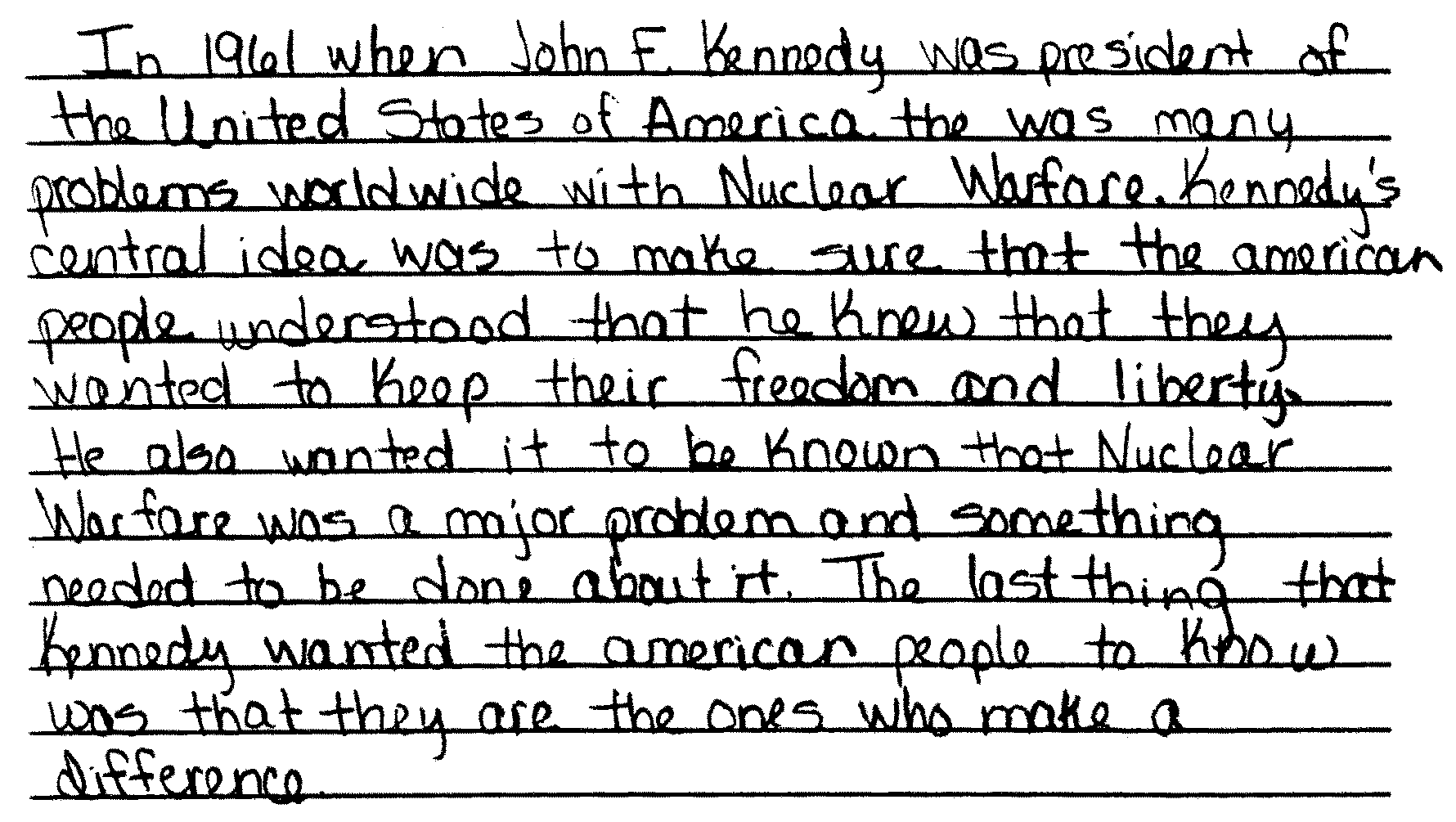 EngageNY.org
62
(continued)
Practice Paper – Part 3 – B
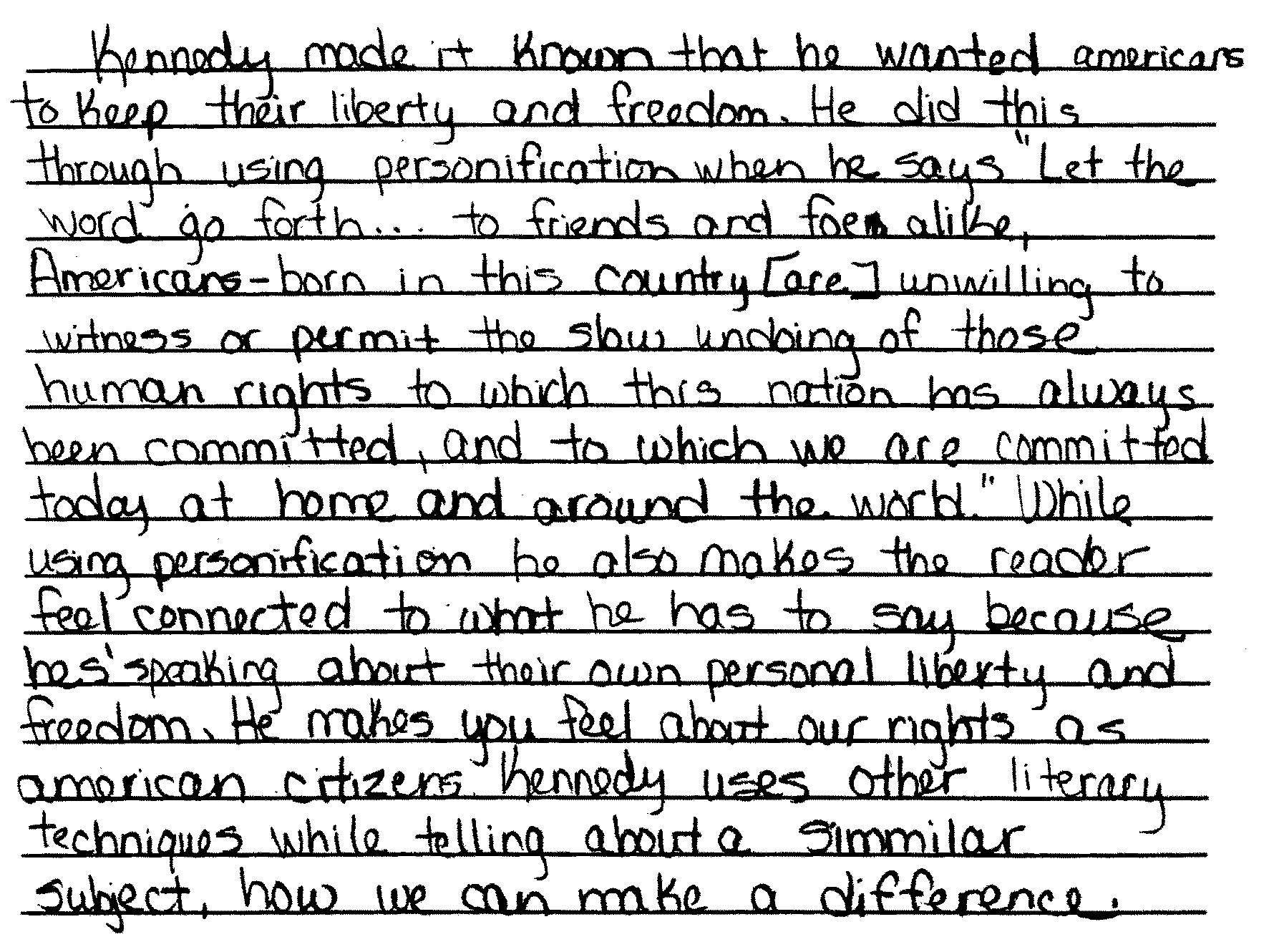 EngageNY.org
63
(continued)
Practice Paper – Part 3 – B
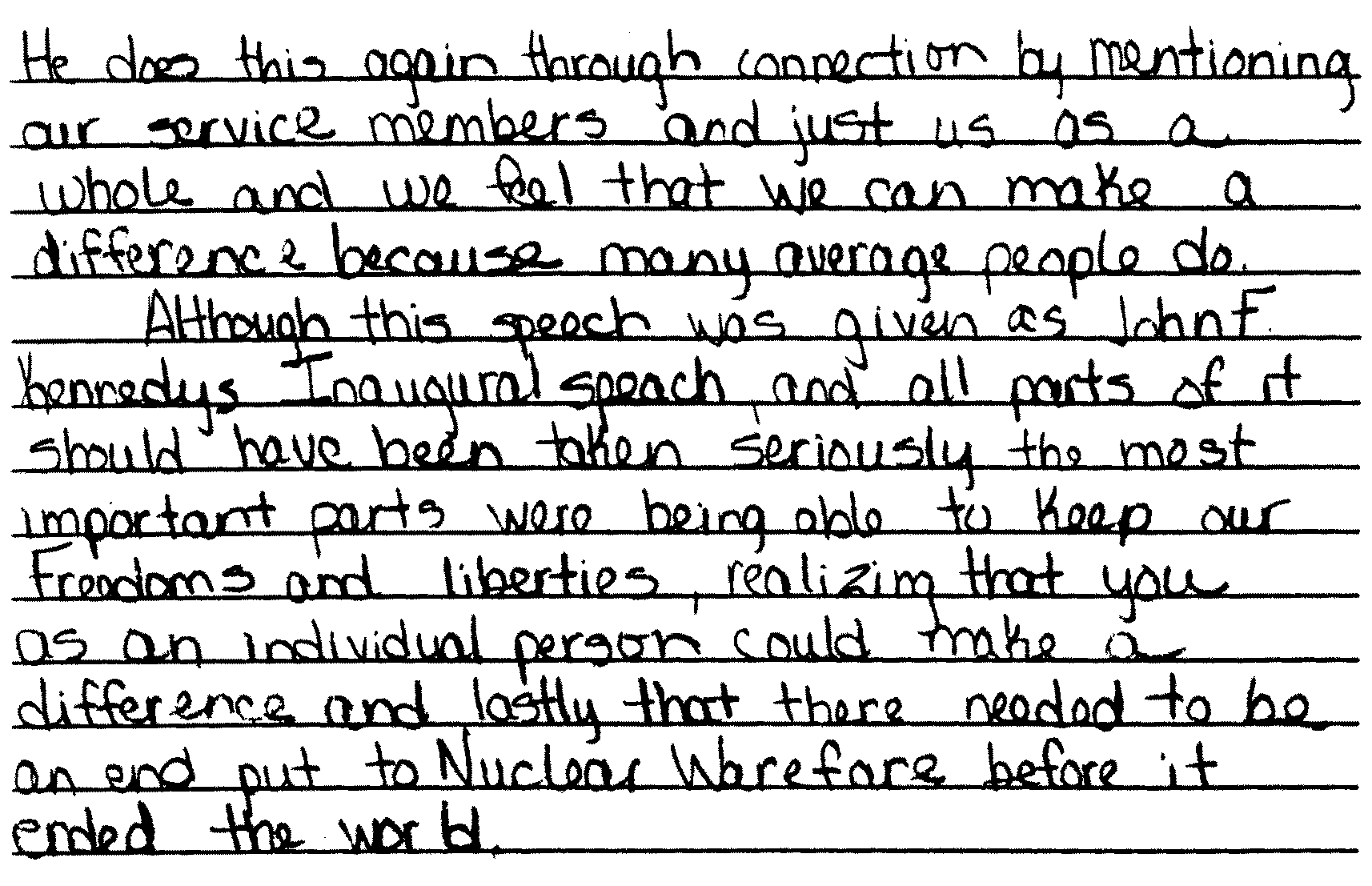 EngageNY.org
64
Practice Paper – Part 3 – C
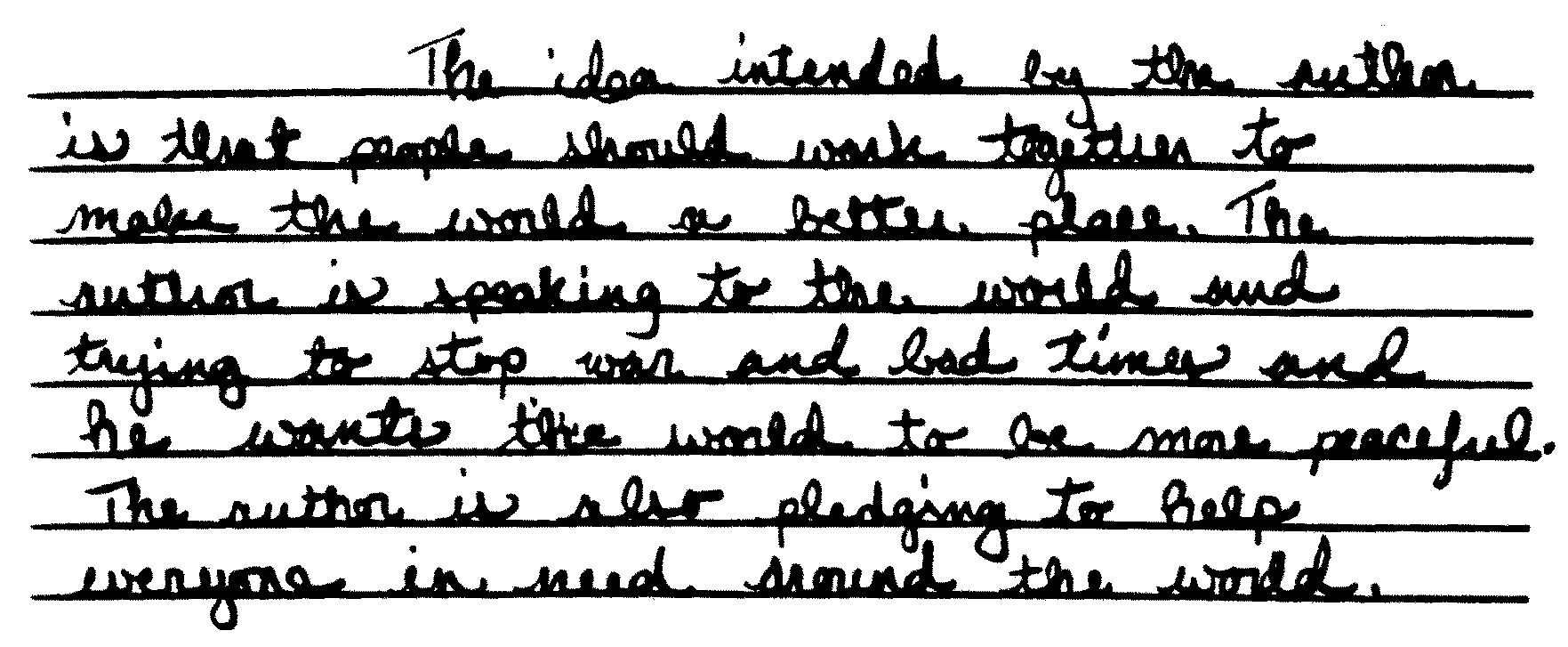 EngageNY.org
65
Practice Paper – Part 3 – D
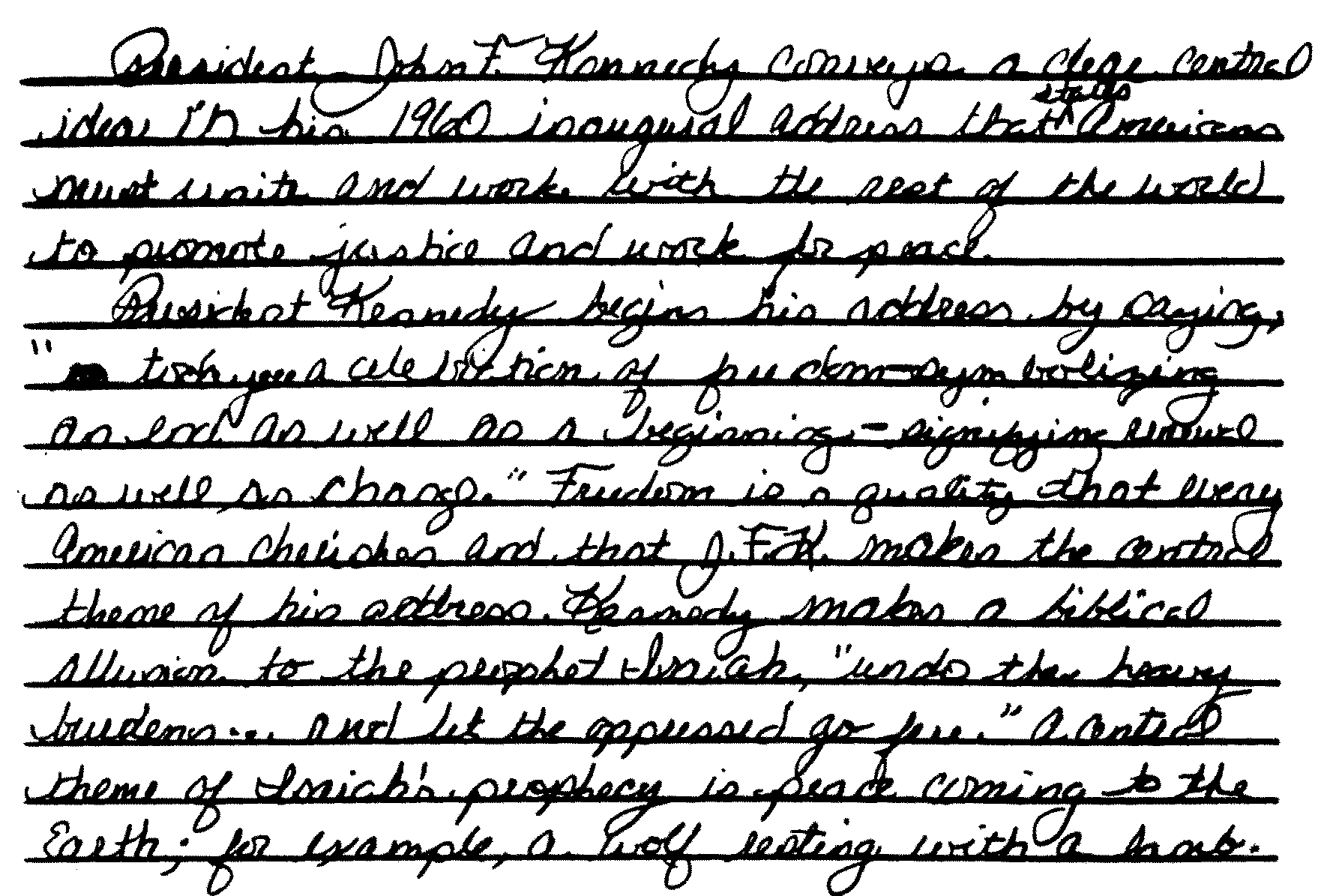 EngageNY.org
66
(continued)
Practice Paper – Part 3 – D
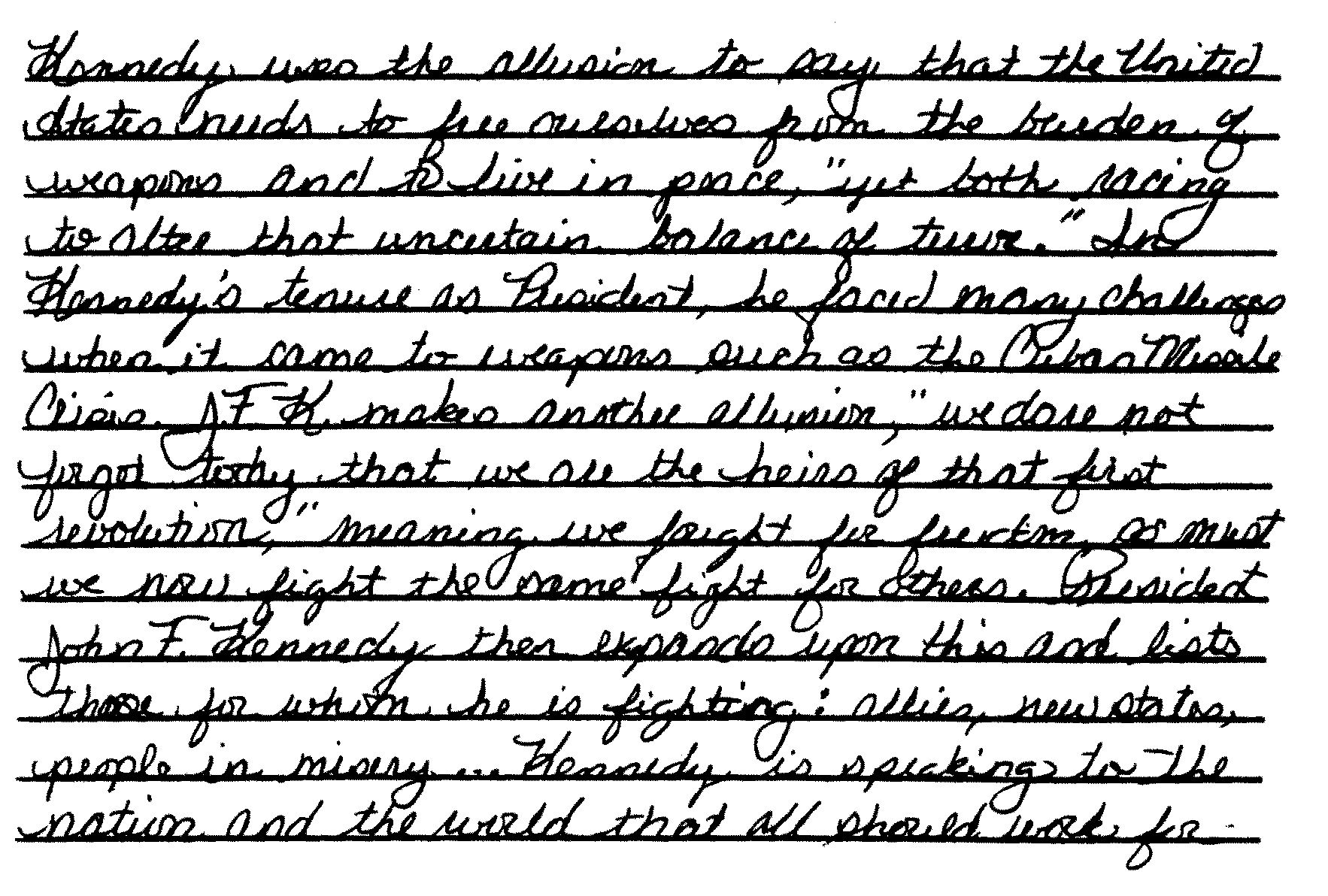 EngageNY.org
67
(continued)
Practice Paper – Part 3 – D
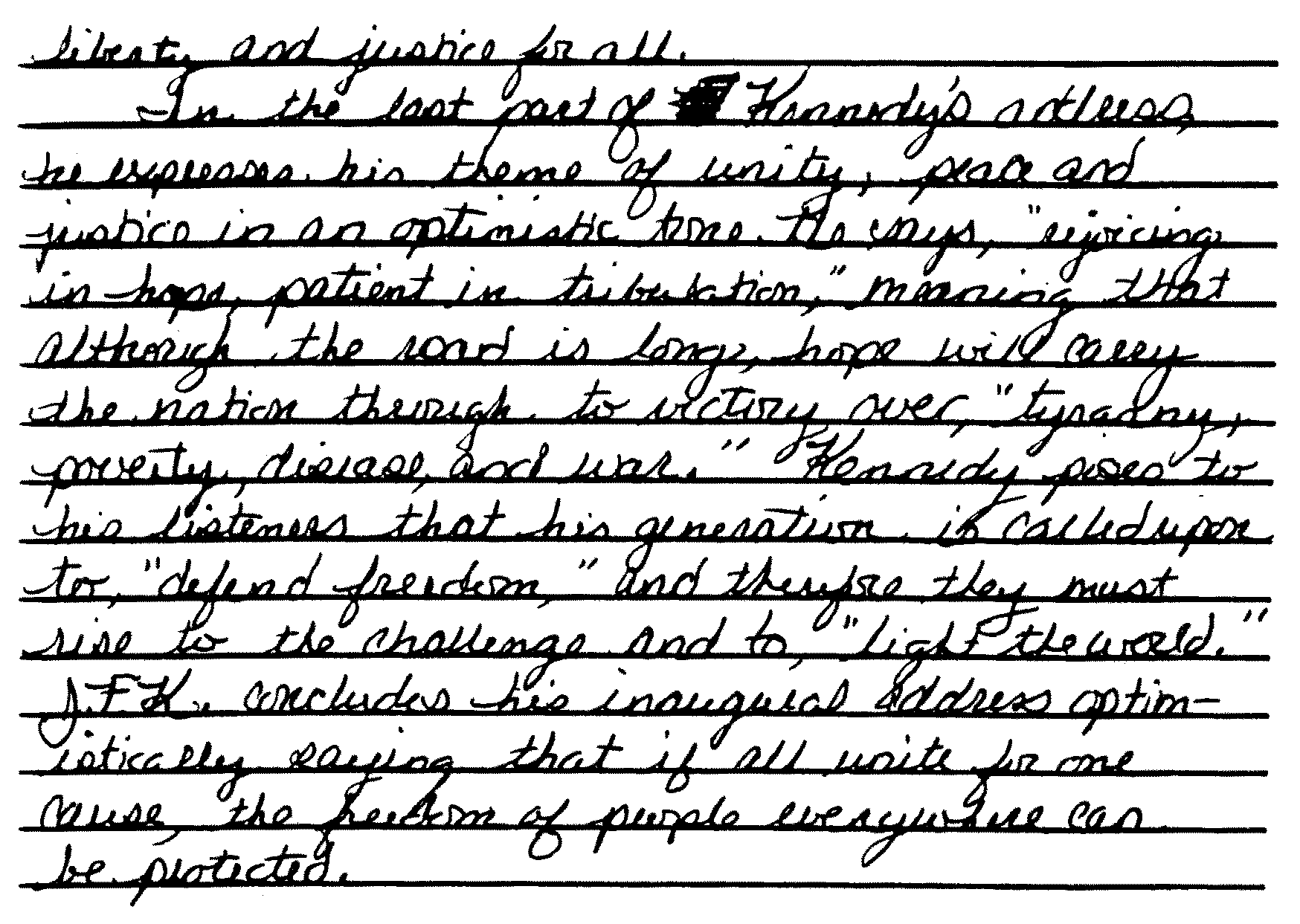 EngageNY.org
68
Practice Paper – Part 3 – E
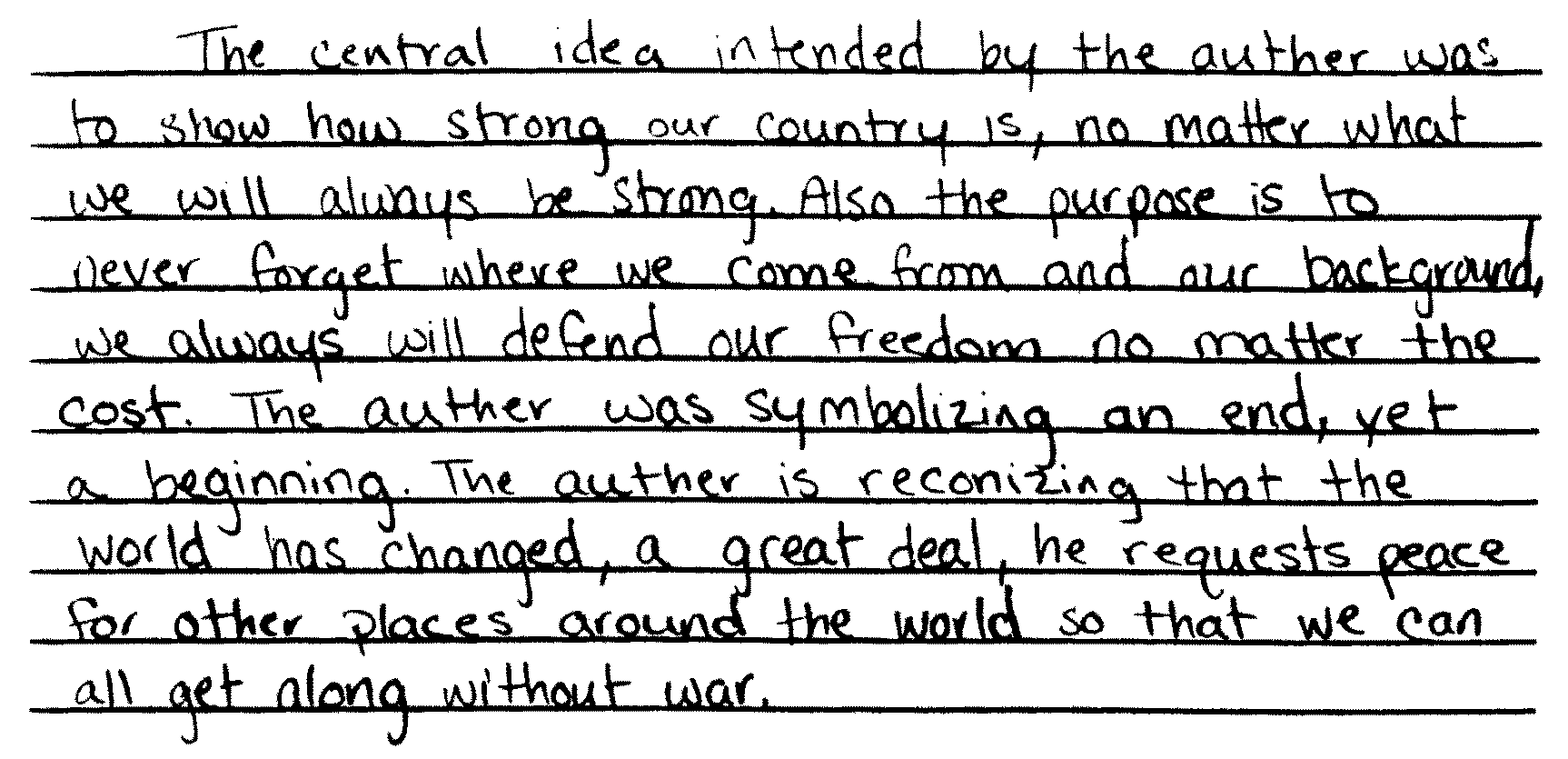 EngageNY.org
69
(continued)
Practice Paper – Part 3 – E
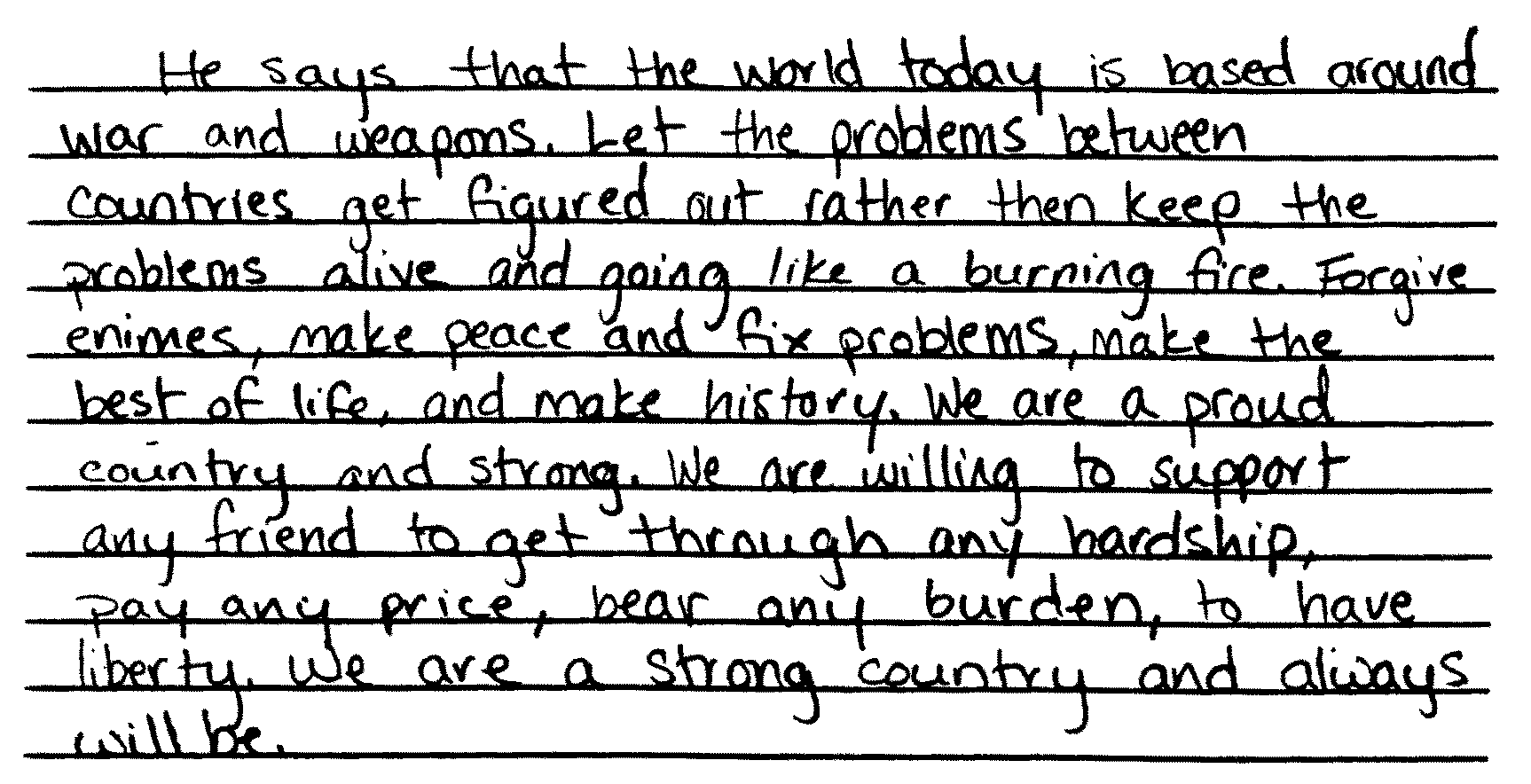 EngageNY.org
70
Practice Paper Annotations
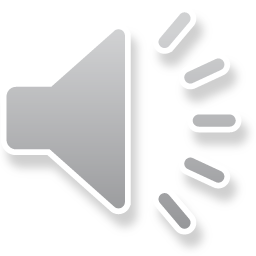 EngageNY.org
71
Practice Paper- Part 3- A Annotation
Please refer to page 41 of your Teacher’s Packet.
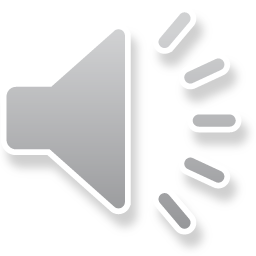 EngageNY.org
72
Practice Paper- Part 3- B Annotation
Please refer to page 42 of your Teacher’s Packet.
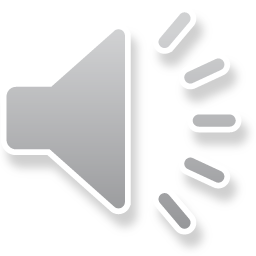 EngageNY.org
73
Practice Paper- Part 3- C Annotation
Please refer to page 43 of your Teacher’s Packet.
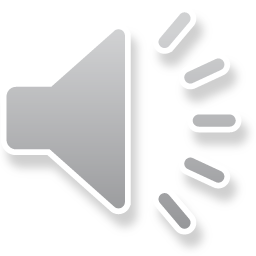 EngageNY.org
74
Practice Paper- Part 3- D Annotation
Please refer to page 44 of your Teacher’s Packet.
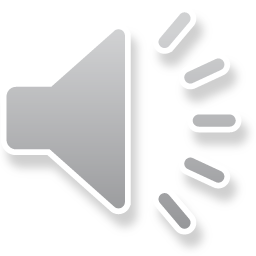 EngageNY.org
75
Practice Paper- Part 3- E Annotation
Please refer to page 45 of your Teacher’s Packet.
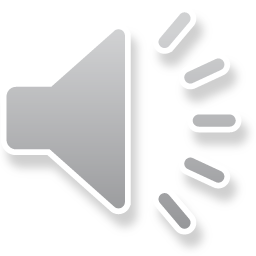 EngageNY.org
76
Thank You!
Questions regarding this webcast may be forwarded to 

emscassessinfo@mail.nysed.gov
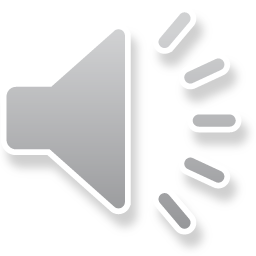 EngageNY.org
77